Educational Informatics
A Paradigm Shift for IT-enhanced Education

Tosh Yamamoto  (Kansai University, JP)
Ti-Chuang (Timothy) Chiang (National Taiwan University)
Abstract—This paper proposes a new realm of research field for ICT-enhanced learning, called educational informatics. While arguing the pros and cons of the current issues surrounding the ICT-enhanced education, it is proposed that there should be a need for a research field to measure and visualize the learning effectiveness in the scientific way. In order to achieve such goal, there should be an immediate need for achieving consensus on SOP for educational informatics.
Key Words:  Constructivism, Educational Paradigm Shift, Educational Informatics, ICT, SNS, SOP.
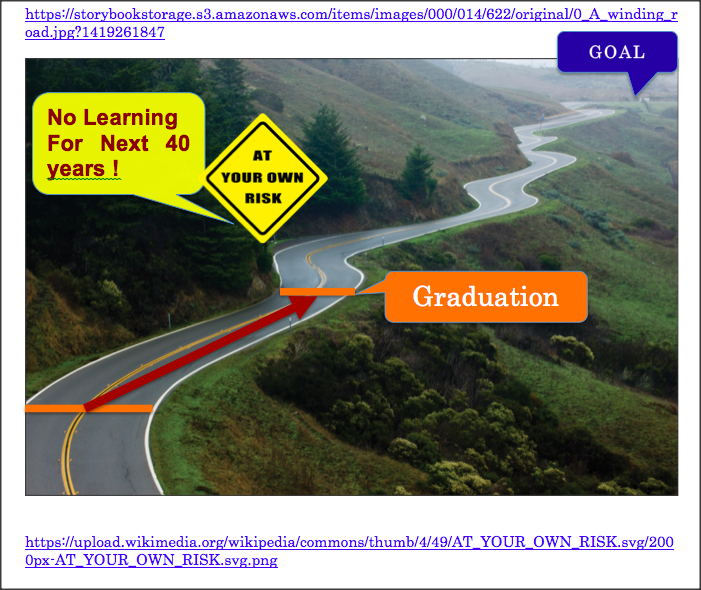 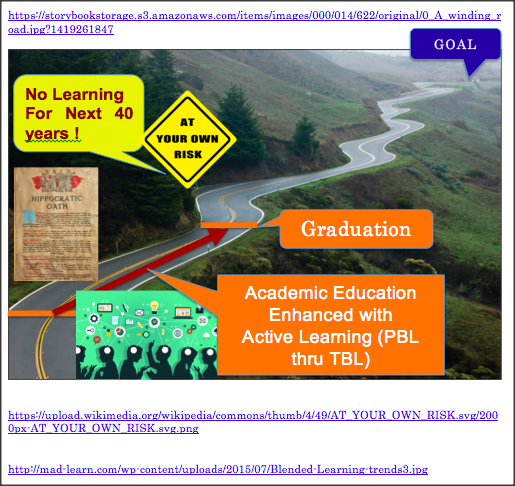 Before: 
Focus on Education Technology from the engineer’s point of view.
Educators are the last to voice their opinions about the educational technology.- Not in our classes!
 Teachers’ needs are not reflected.
NOW
After:
Learner-oriented : Active Learning
Focus of education : individual students  learners in teams (video : a rabbit and a turtle)
Pre-fabricated knowledge and values    Learners explore and gain knowledge and values         through learning experience.
Pedagogy  Andragogy
Active Learning
Social Constructivism
(Video : A Rabbit and A Turtle)
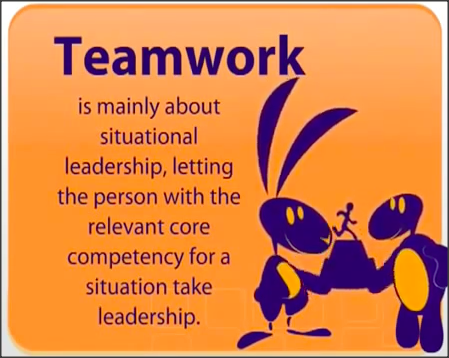 Traditional vs. New Paradigm
Traditional Education
New Paradigm
Goal (set by the professor)
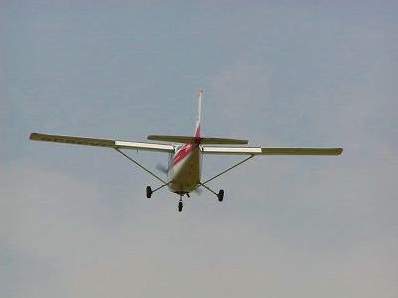 ◆　goal (set by the learner)
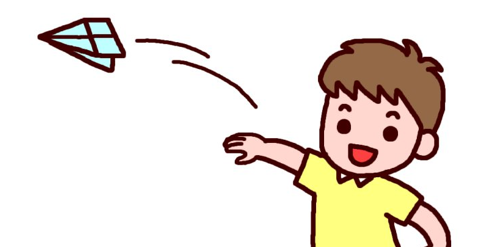 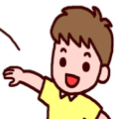 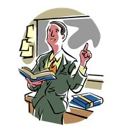 student
Learner as a pilot / navigator of his/her own learning
Teacher as the co-pilot
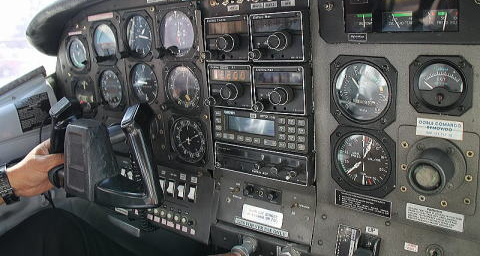 professor
It follows that …
We need: NOT  Educational EngineersBUT   The realm of ICT-Enhanced Education to promote Active Learning from the learner’s point of view. i.e. Social Constructivism
SOFIEE   http://www.sofiee.org/
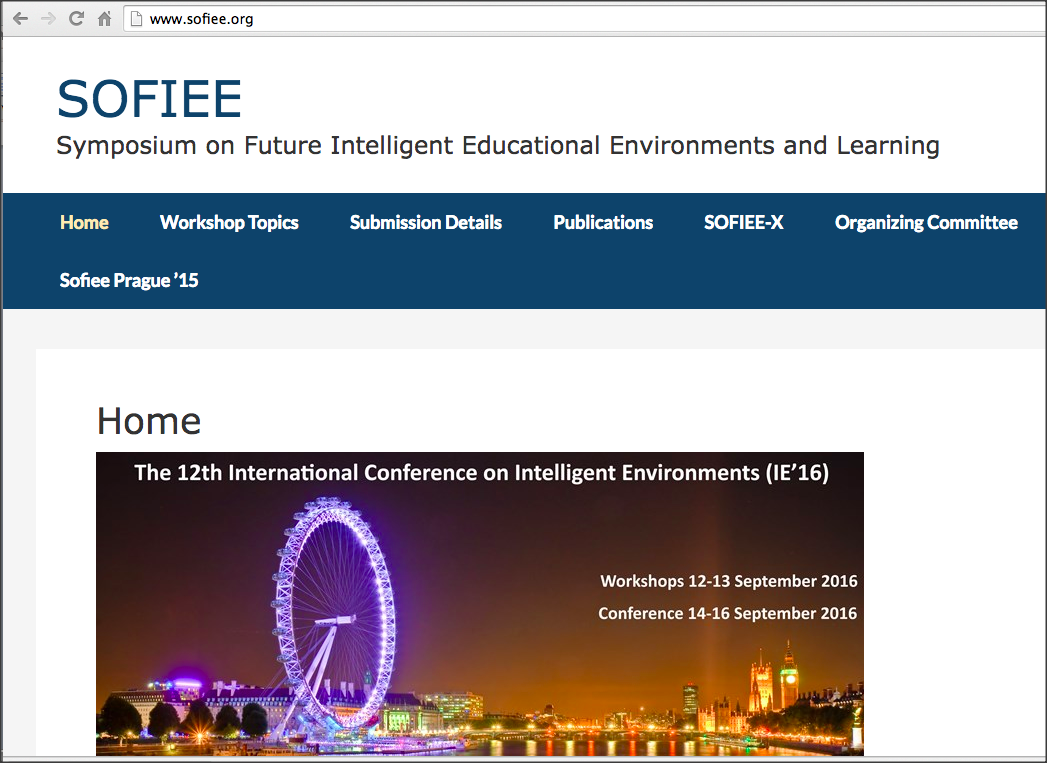 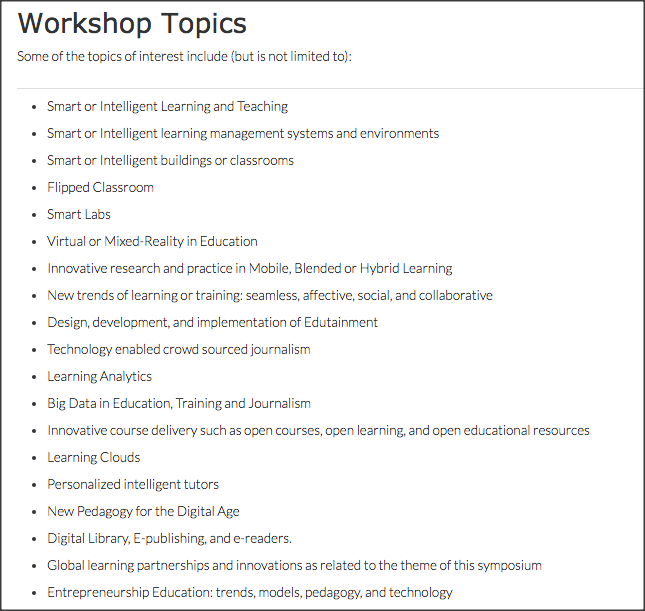 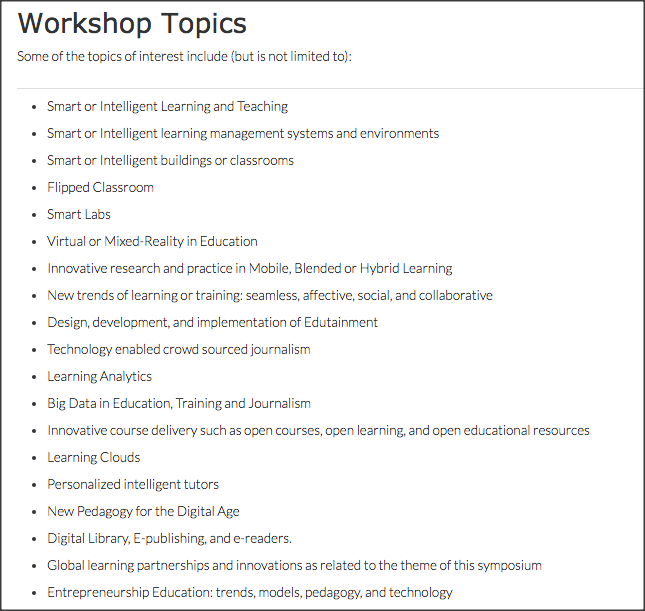 Most of Topics are in the realm of Active Learning, PBL, TBL  –  Social Constructivism –
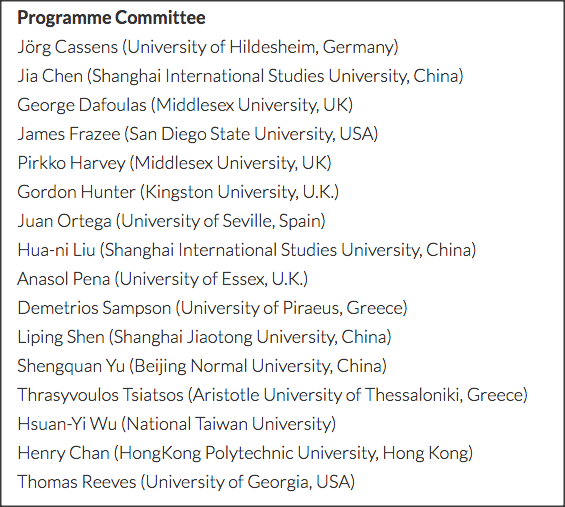 Learners’ Needs
Educational tools to enhance TBL, PBL, Active Learning 
to incorporate new knowledge information, 
to share, discuss, and define the problem on the same page, 
to share the learning process (either face-to-face or online),
to share the accomplishment with others teams (the entire class)
Needs for richer channels for communication enhanced by  ICT
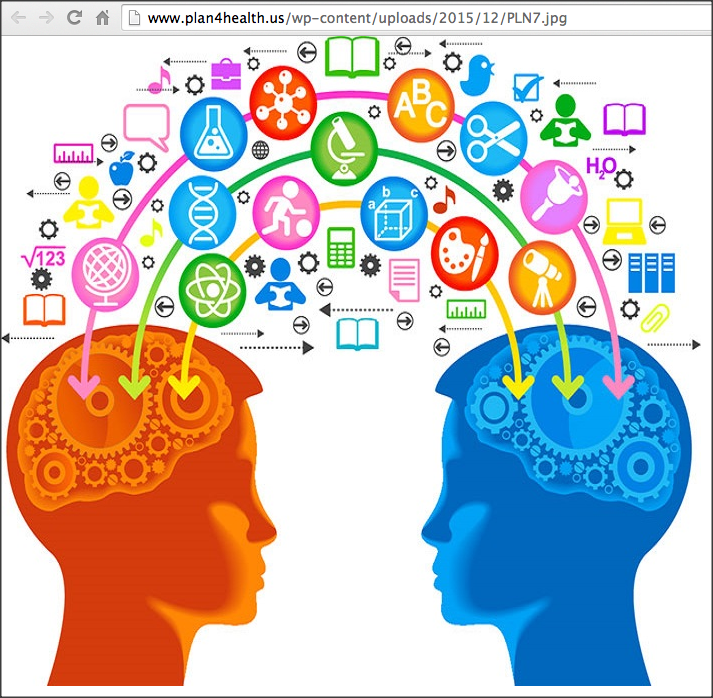 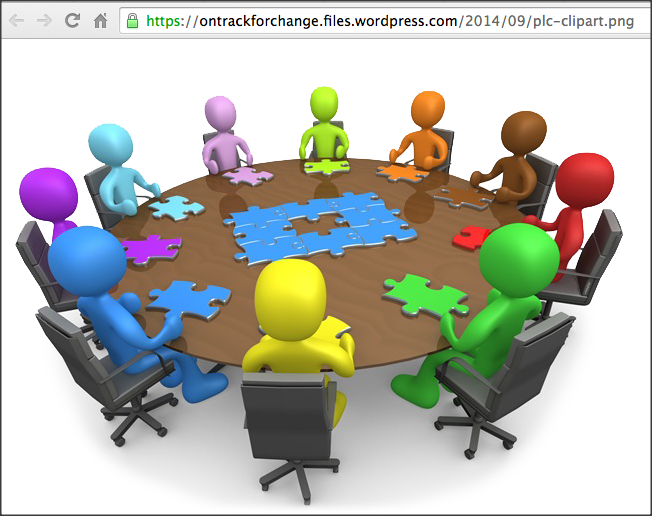 To name a few . . .
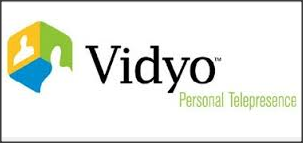 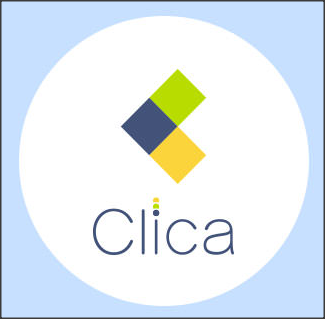 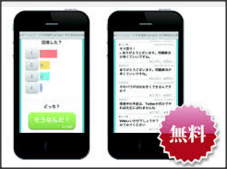 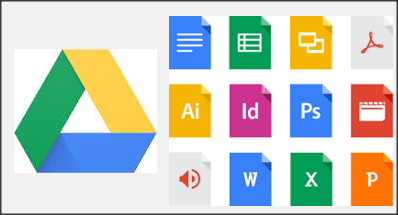 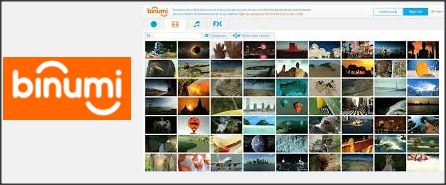 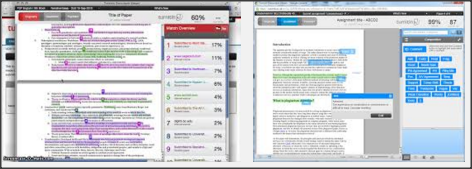 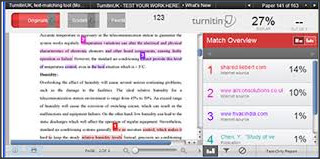 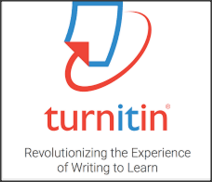 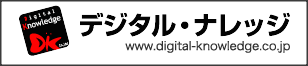 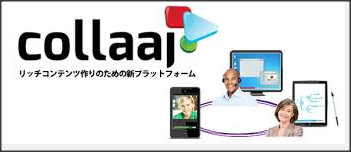 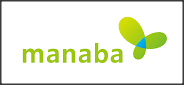 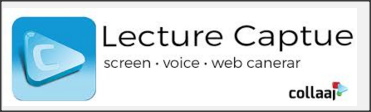 [Speaker Notes: Technology]
The Future,
Better Life,
Transcendency
http://catlintucker.com/wp-content/uploads/2012/04/Blooms-with-notes.png
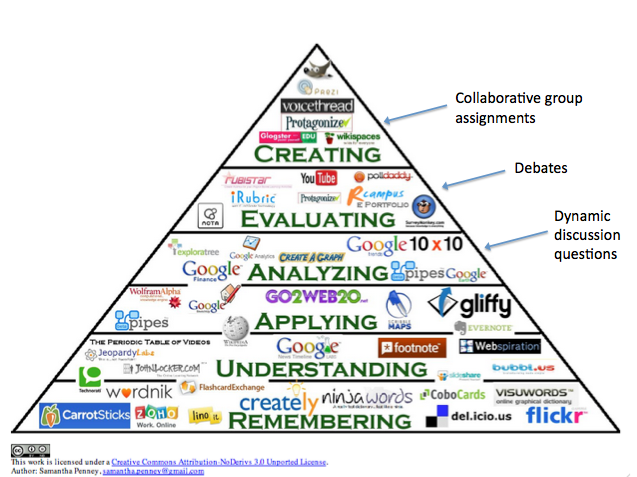 © your company name. All rights reserved.
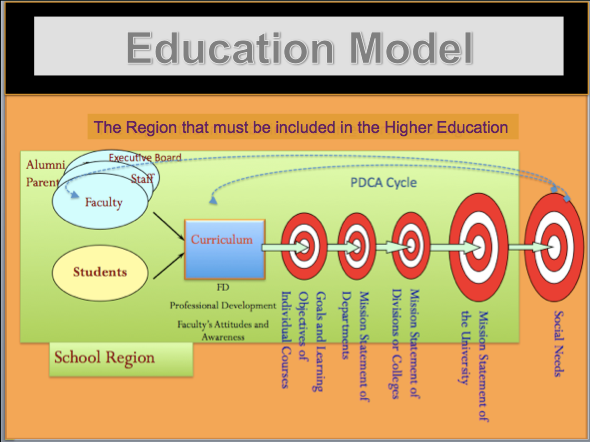 + Global
Future Generation learner
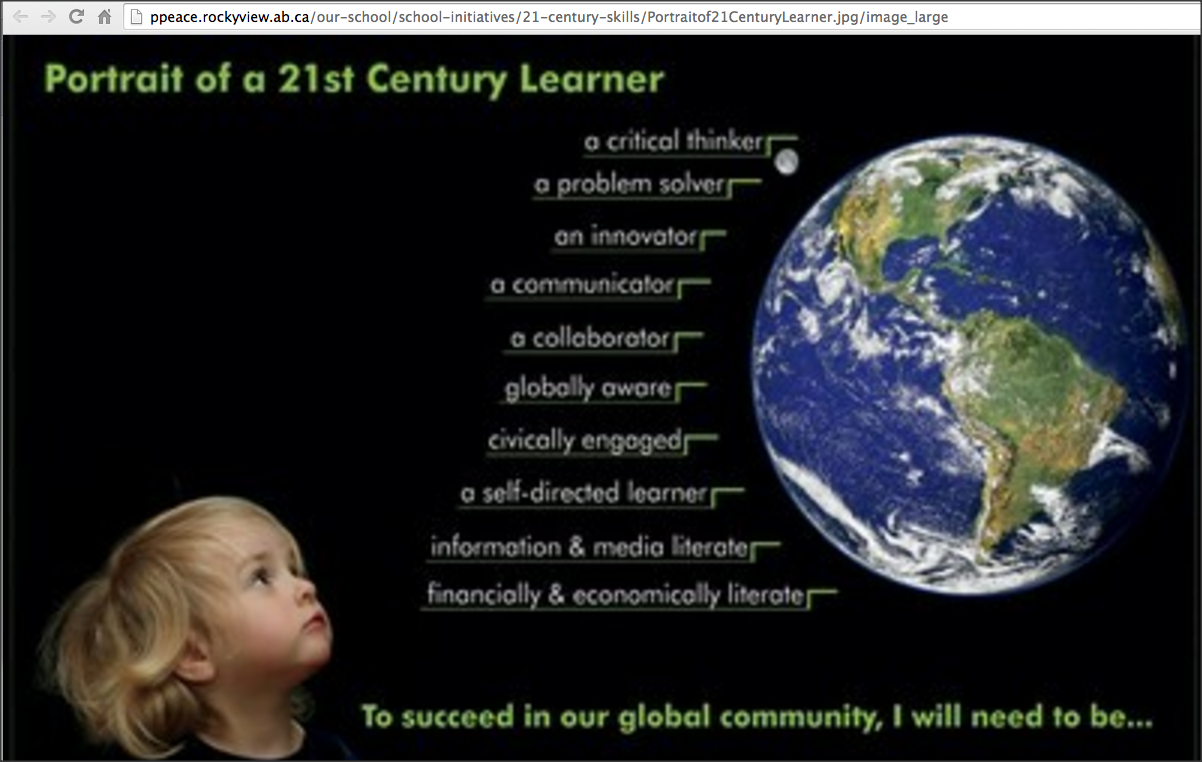 The Future,
Better Life,
Transcendency
(Future Goal)
The Future, Better Life, Transcendency
Isn’t Learning for making the world / life better?
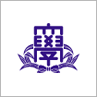 MOOC and Flipped Classroom, APAN 38, 2014
© Tshlab, Kansai Univ. All rights reserved.
[Speaker Notes: Again I put only the key concept on screen and then talk about it.
 
Slide Note:
This slide illustrates the alignment with a new topic using color. Note that it uses a color-coded Section Header layout.]
The Future,
Better Life,
Transcendency
http://www.iftf.org/uploads/media/IFTF_FutureWorkSkillsSummary_01.gif
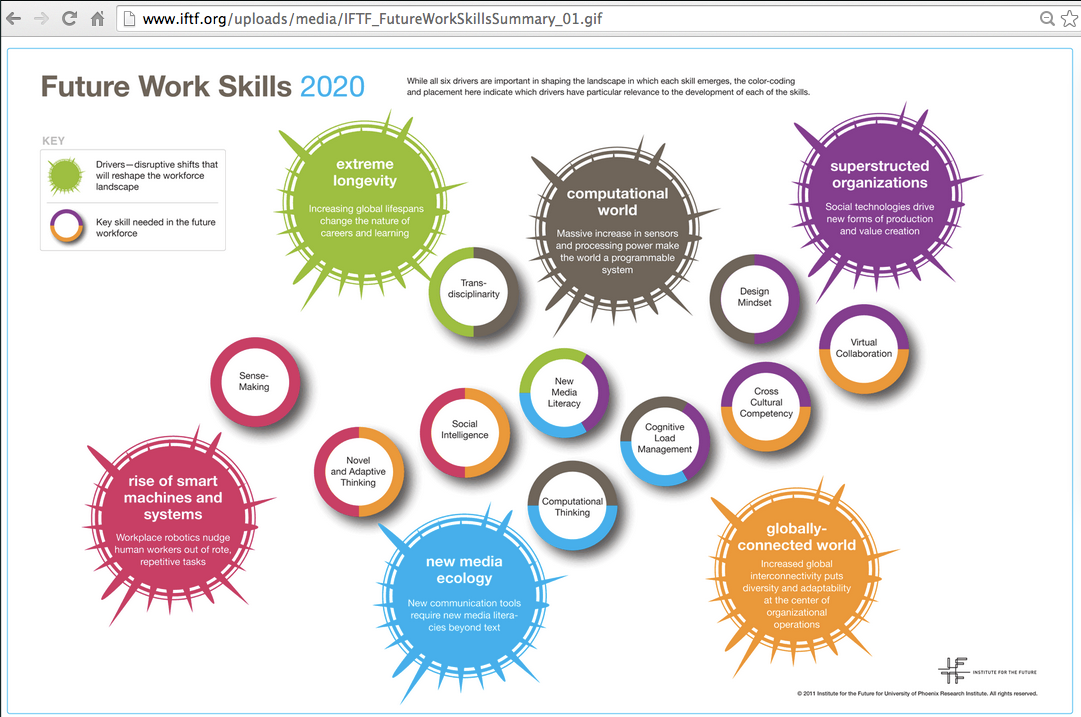 Title of your presentation
© your company name. All rights reserved.
[Speaker Notes: http://www.iftf.org/uploads/media/IFTF_FutureWorkSkillsSummary_01.gif]
The Future,
Better Life,
Transcendency
http://www.forbes.com/sites/sap/2014/05/12/are-you-ready-here-are-the-top-10-skills-for-the-future/2/
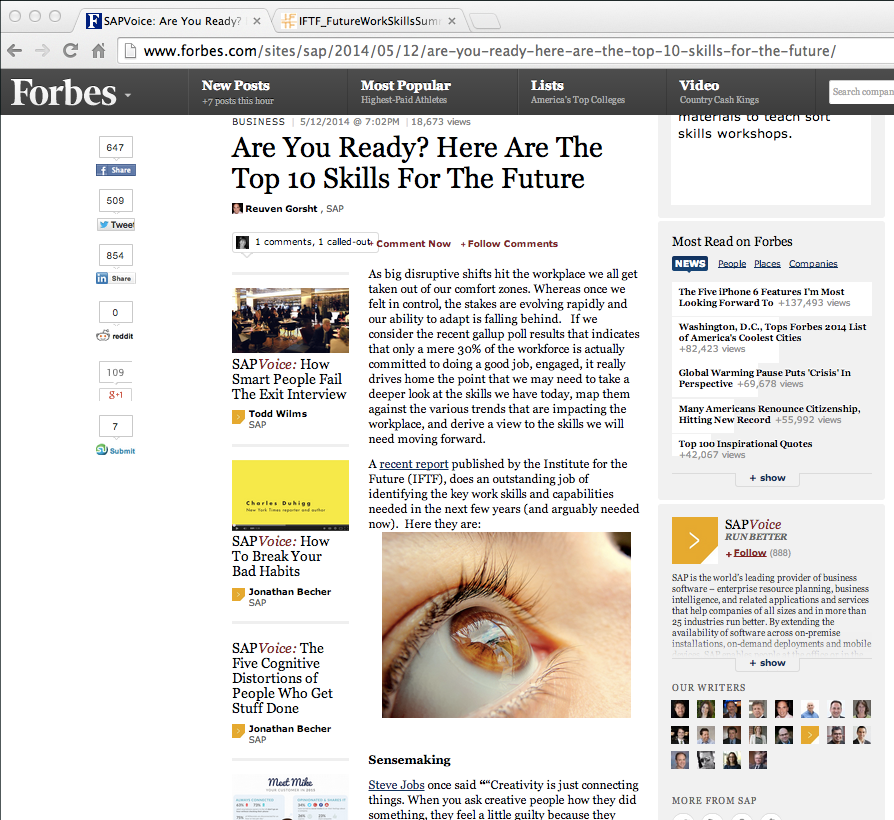 Sensemaking
Social Intelligence
Novel & Adaptive Thinking
Cross-Cultural Competencies
Computational Thinking
New Media Literacy
Transdisciplinarity
Design Mindset
Cognitive Load Management
Virtual Collaboration
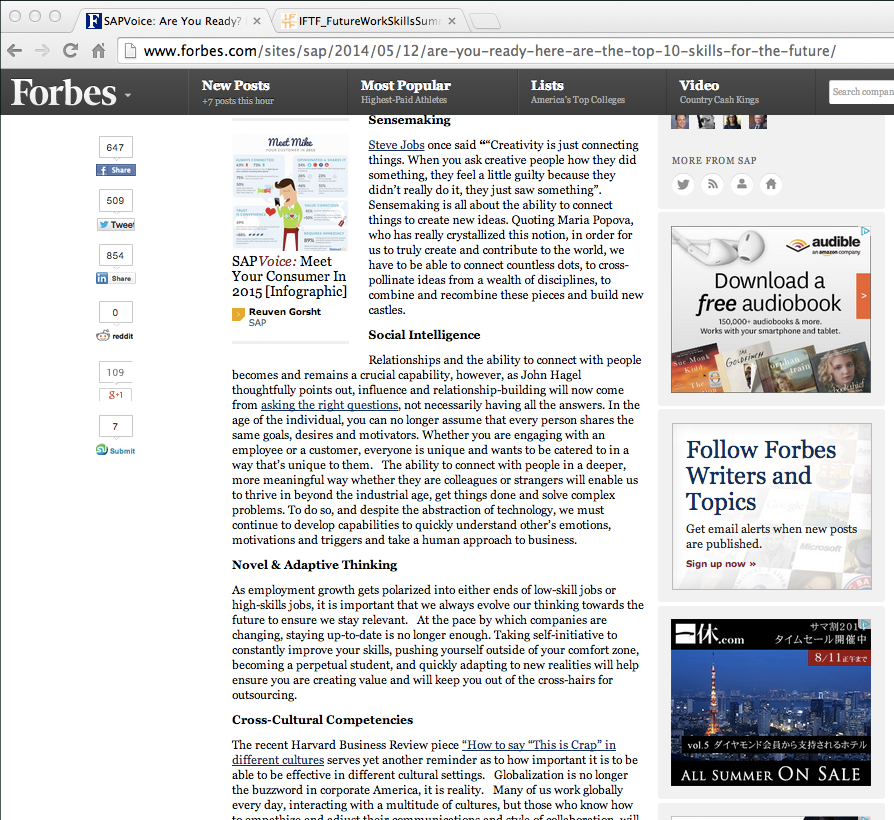 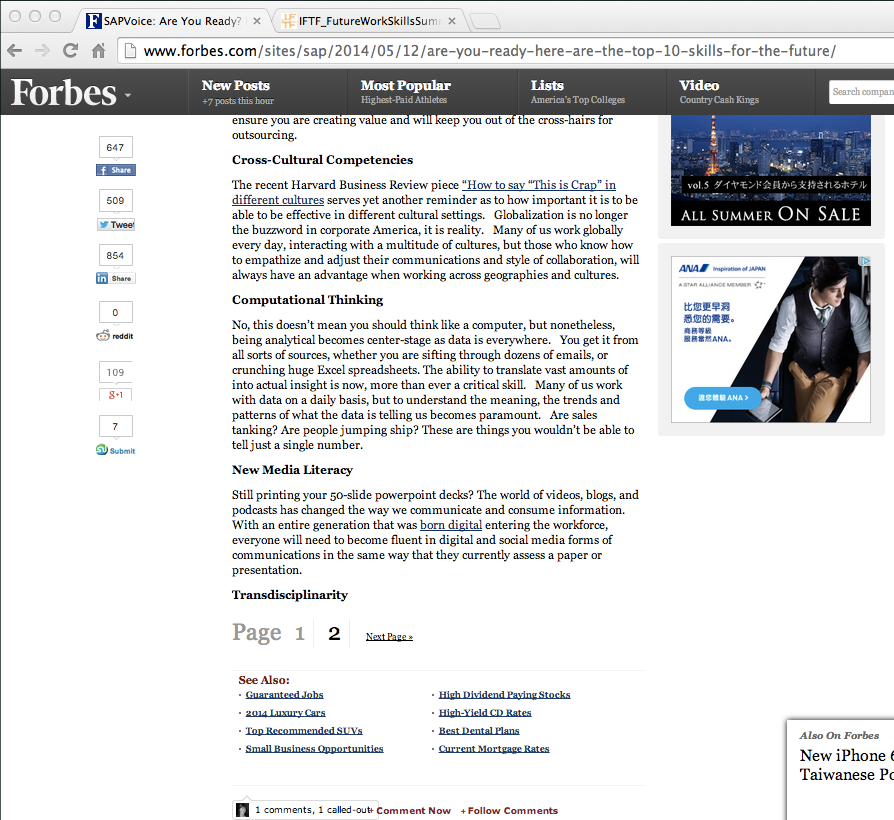 © Tshlab, Kansai Univ. All rights reserved.
[Speaker Notes: Sensemaking
Social Intelligence
Novel & Adaptive Thinking
Cross-Cultural Competencies
Computational Thinking
New Media Literacy
Transdisciplinarity
Design Mindset
Cognitive Load Management
Virtual Collaboration]
The Future,
Better Life,
Transcendency
http://catlintucker.com/wp-content/uploads/2012/04/Blooms-with-notes.png
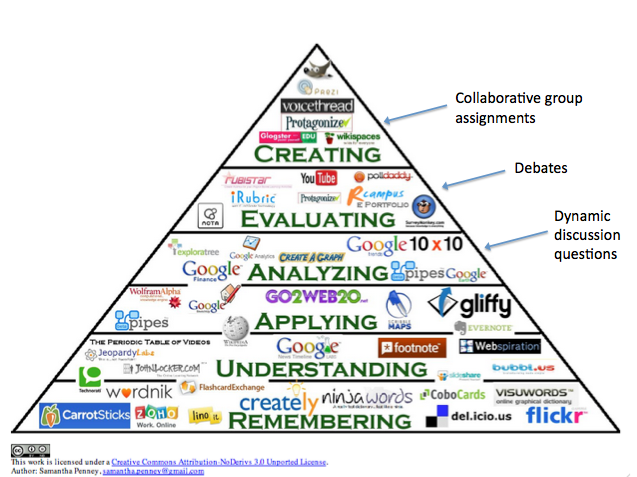 The Future,
Better Life,
Transcendency
http://catlintucker.com/wp-content/uploads/2012/04/Blooms-with-notes.png
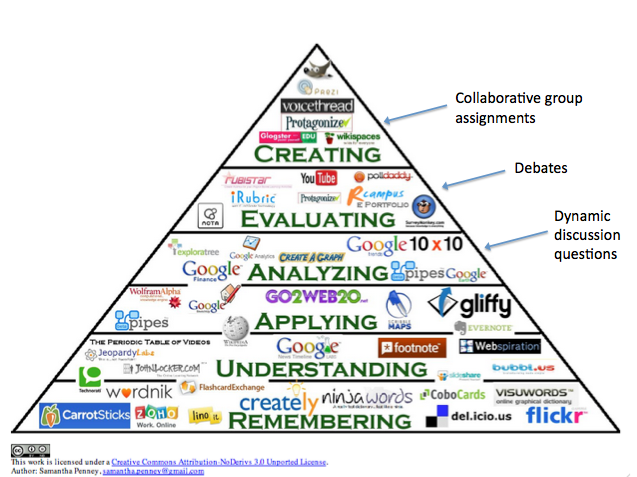 WiFi
The Future,
Better Life,
Transcendency
http://catlintucker.com/wp-content/uploads/2012/04/Blooms-with-notes.png
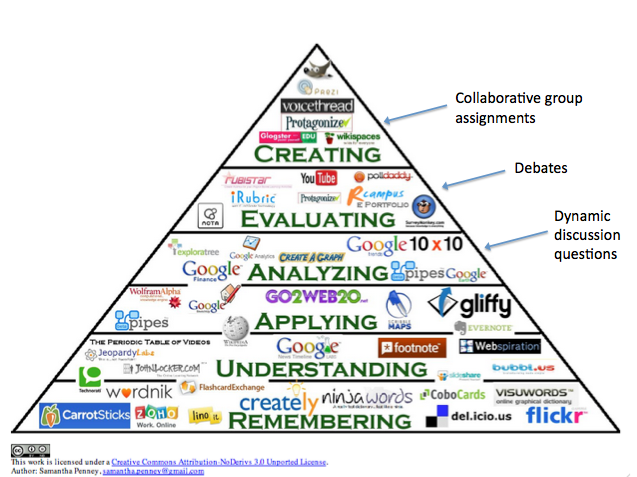 WiFi
Battery !
Learners
Bloom’s taxonomyLearner’s Activities
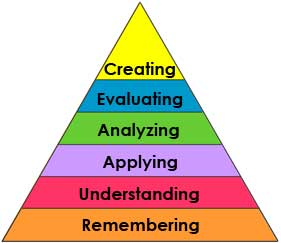 © Tshlab, Kansai Univ. All rights reserved.
[Speaker Notes: Text only to rich text]
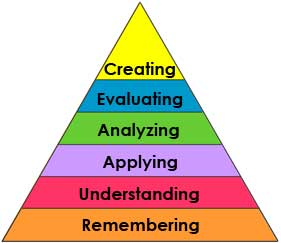 Learners
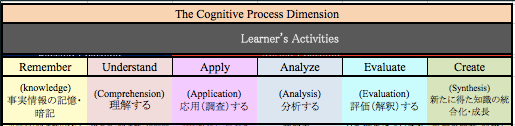 © Tshlab, Kansai Univ. All rights reserved.
[Speaker Notes: Text only to rich text]
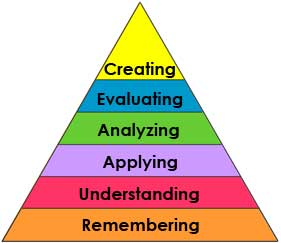 Learners
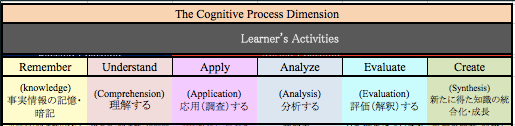 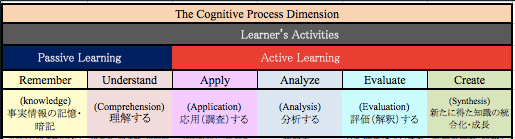 © Tshlab, Kansai Univ. All rights reserved.
[Speaker Notes: Text only to rich text]
Learners
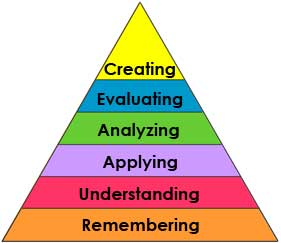 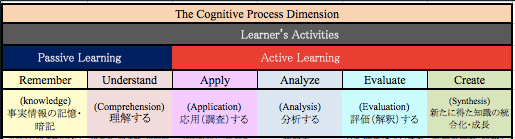 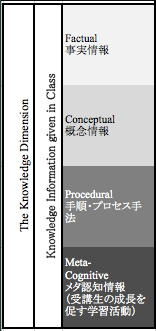 MOOC and Flipped Classroom, APAN 38, 2014
© Tshlab, Kansai Univ. All rights reserved.
[Speaker Notes: Text only to rich text]
Learners
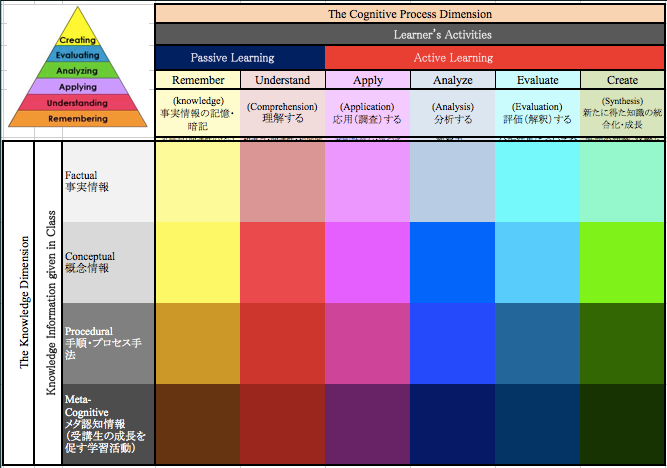 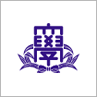 Title of your presentation
© your company name. All rights reserved.
[Speaker Notes: Text only to rich text]
Learners
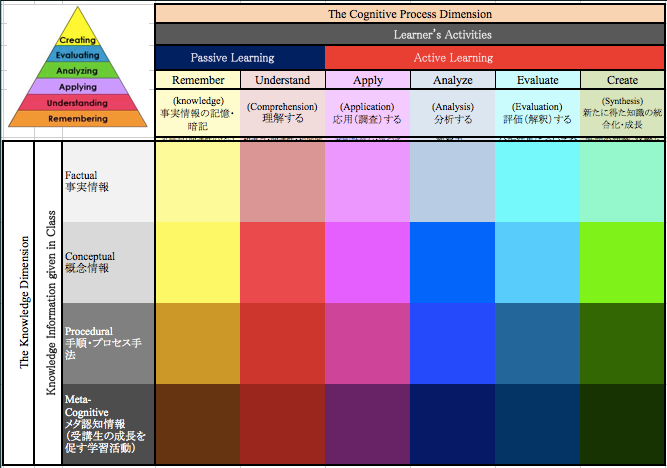 Most K-12 
&
University 
Curriculum
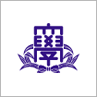 Title of your presentation
© your company name. All rights reserved.
[Speaker Notes: The top of the normal curve are so-called elite in top schools in the nation.
They will perform in high quality what they are told to do.
However, they cannot think critically or creatively.
Their mission is to maintain the status quo of the cultural values.

Text only to rich text]
Learners
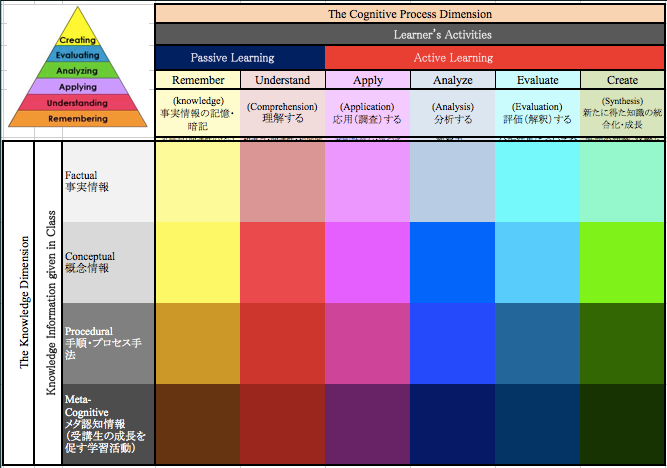 Ideally Speaking . . . 

The Learner can :
・Think critically and creatively
・Reflect upon their learning meta-cognitively
・View where they stand 
・comprehensively with a bird’s eye view
・Appreciate the value in life and the beauty of life
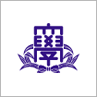 Title of your presentation
© your company name. All rights reserved.
[Speaker Notes: Text only to rich text]
Learners
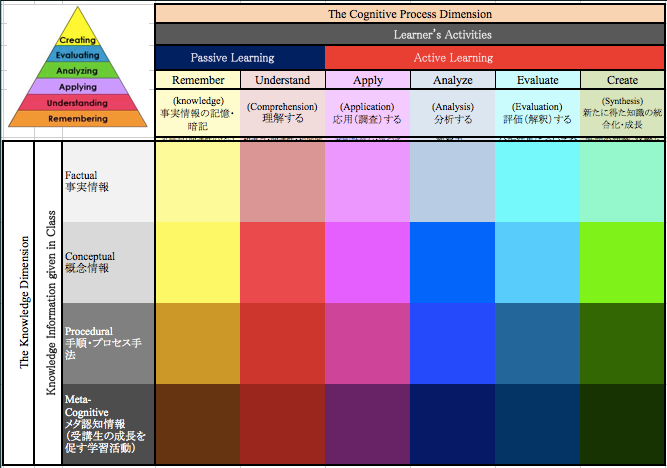 Social Constructivism
PBL thru TBL
Problem/Project Based Learning
Thru
Team Based Consensus Agreement

Classroom and Beyond . . .・No borders in Learning !
・Involving All Stakeholders in the School Community . . .  e.g.　Regional Partnership
　　　　Business/Industry-Academia Partnership
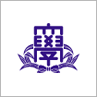 Title of your presentation
© your company name. All rights reserved.
[Speaker Notes: Text only to rich text]
Learners
In other words,Learners must be outside of the fish bowl!
MOOC and Flipped Classroom, APAN 38, 2014
© Tshlab, Kansai Univ. All rights reserved.
[Speaker Notes: Text only to rich text]
Learners must be outside of the fish bowl!
Learners
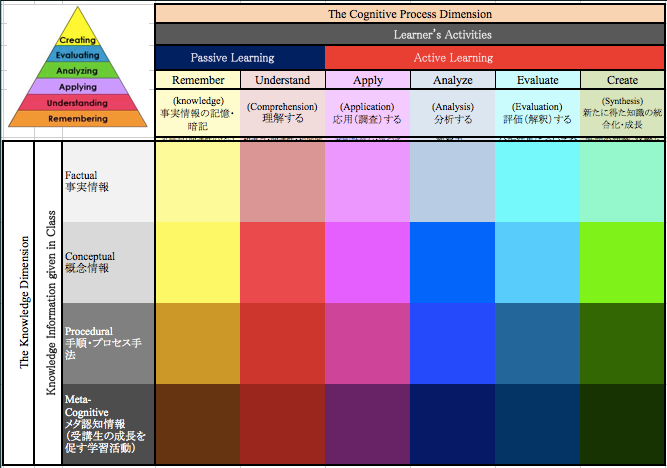 Image: ilovetranto.com
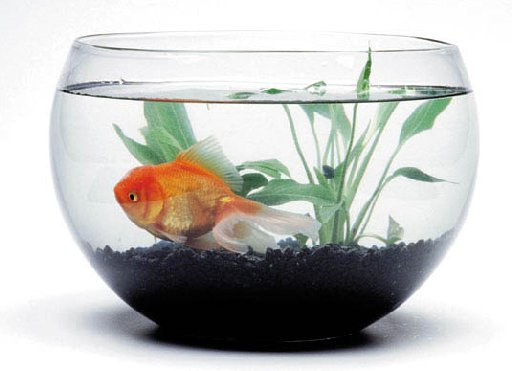 Who chose the school to be inside the fish bowl?
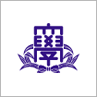 Title of your presentation
© your company name. All rights reserved.
image source: www.okeanosgroup.com/
Image source: ilovetronto.com, www.okeanosgroup.com,leap-va.org/wp-content/uploads/2013/03/fish-bowl-jumping-Leap-Day-2012.jpg
[Speaker Notes: Text only to rich text]
There is a bigger world outside the fish bowl !
Learners
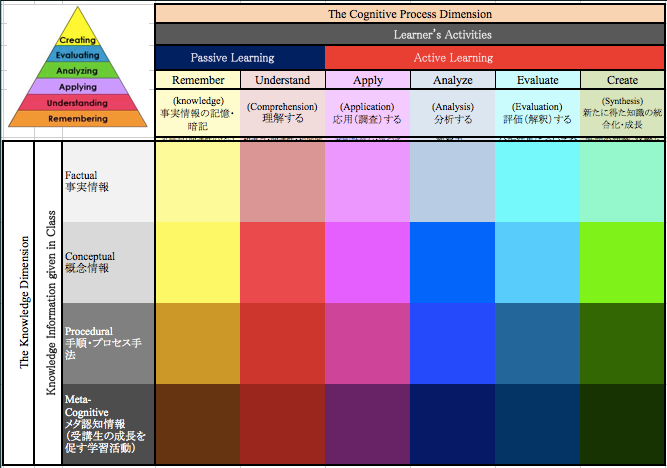 Image: ilovetranto.com
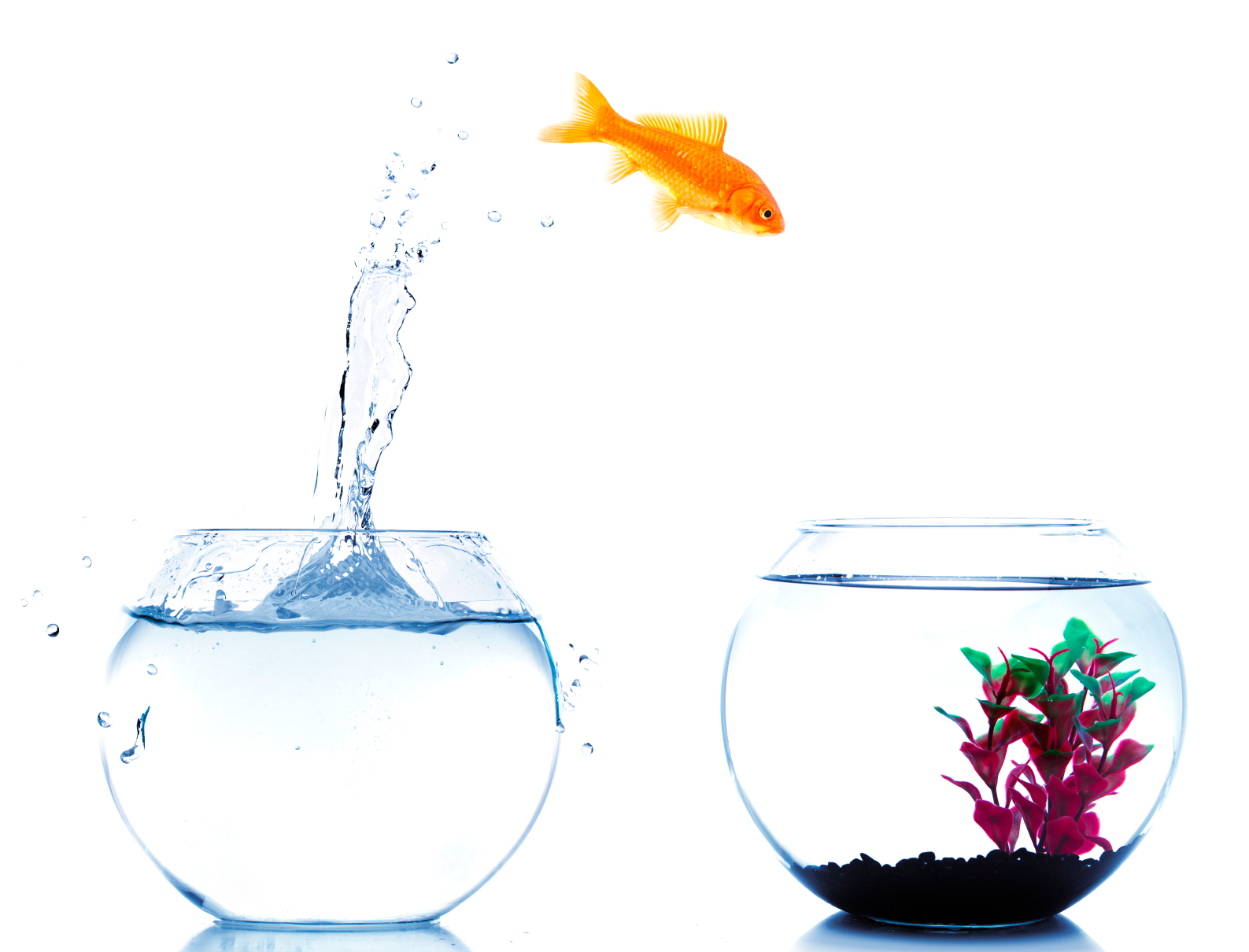 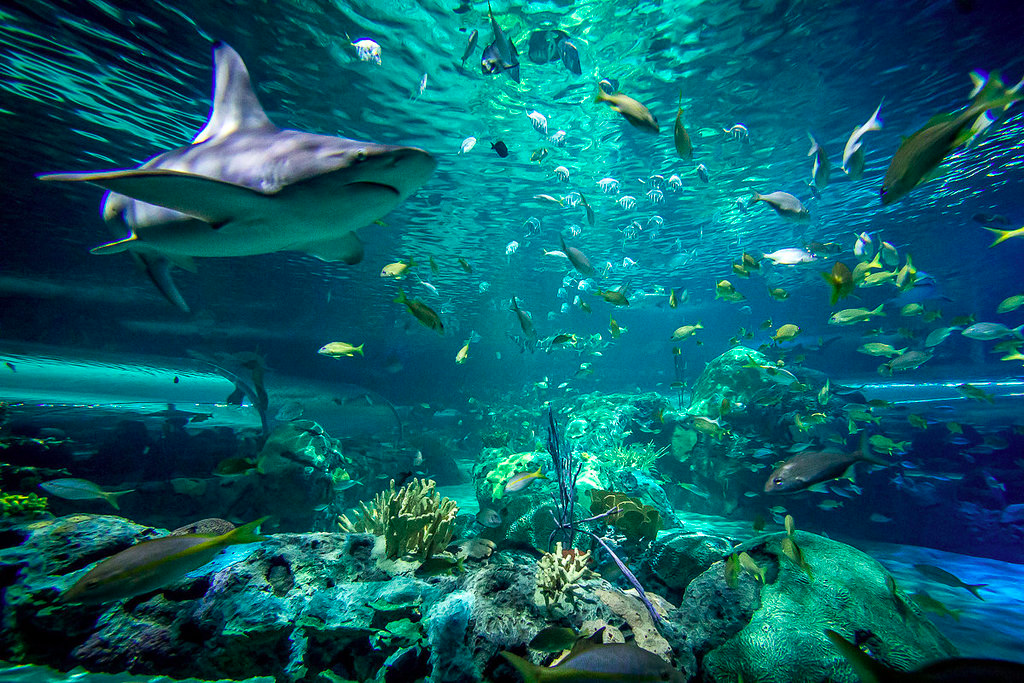 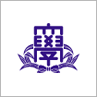 image source: www.okeanosgroup.com/
Title of your presentation
© your company name. All rights reserved.
image source: leap-va.org/wp-content/uploads/2013/03/fish-bowl-jumping-Leap-Day-2012.jpg
[Speaker Notes: Text only to rich text]
Learners
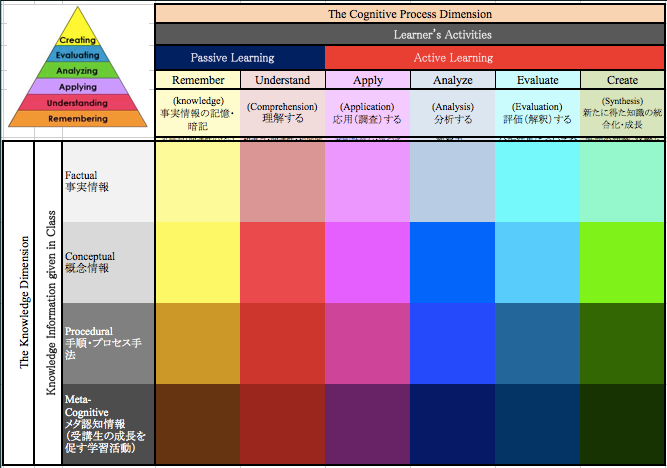 Image: ilovetranto.com
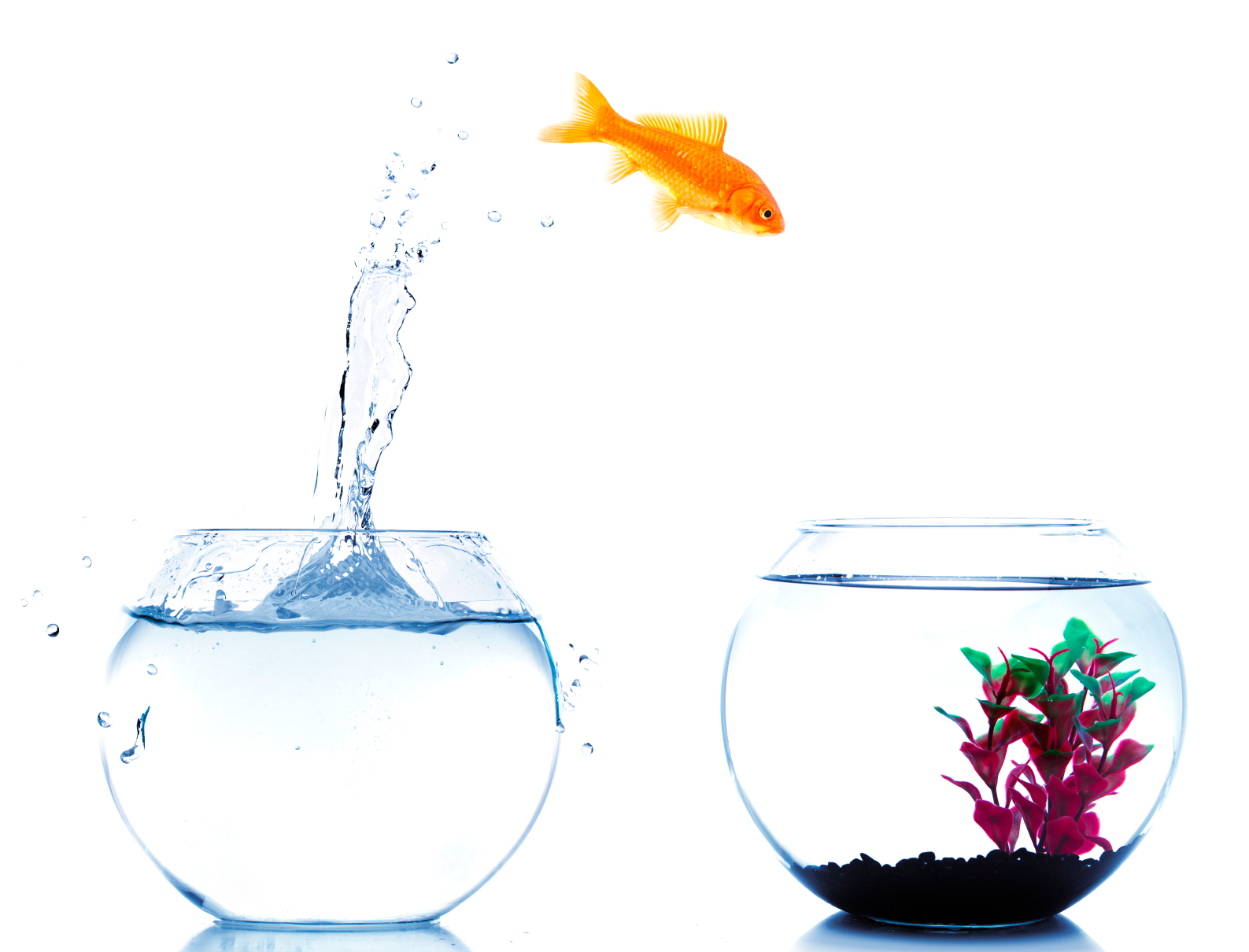 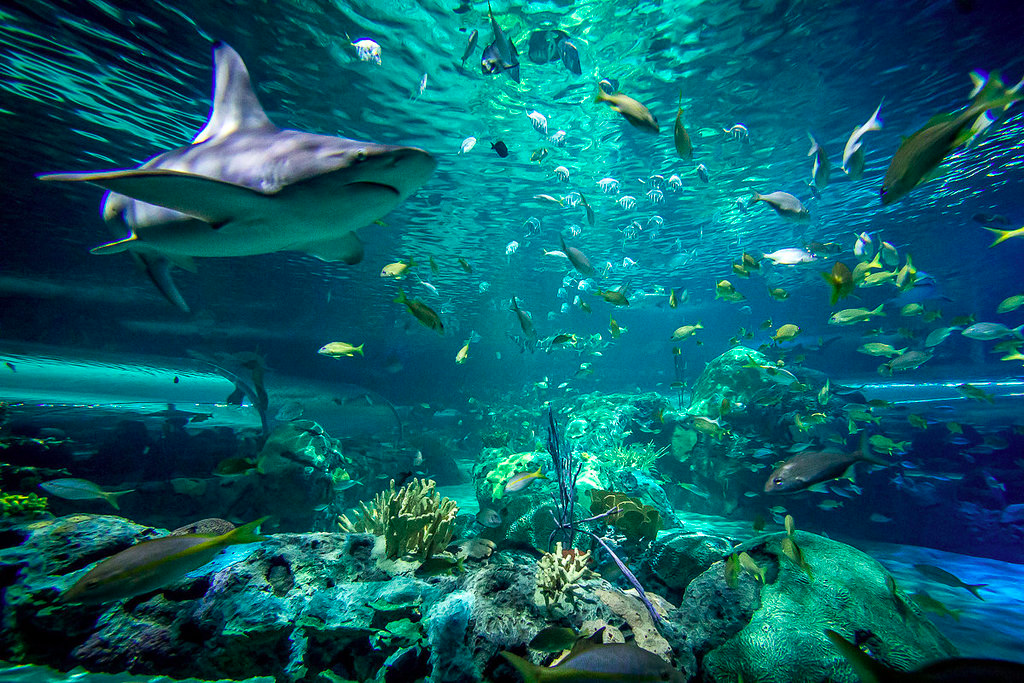 Learning must happen here!
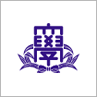 image source: www.okeanosgroup.com/
Title of your presentation
© your company name. All rights reserved.
image source: leap-va.org/wp-content/uploads/2013/03/fish-bowl-jumping-Leap-Day-2012.jpg
[Speaker Notes: Text only to rich text]
Learners must find values of what they learn,Not pre-fabricated values by teachers!
Tosh Yamamoto (2014)
MOOC and Flipped Classroom, APAN 38, 2014
© Tshlab, Kansai Univ. All rights reserved.
Then, what values are not fabricated yet ?
MOOC and Flipped Classroom, APAN 38, 2014
© Tshlab, Kansai Univ. All rights reserved.
Where we are in edu Today
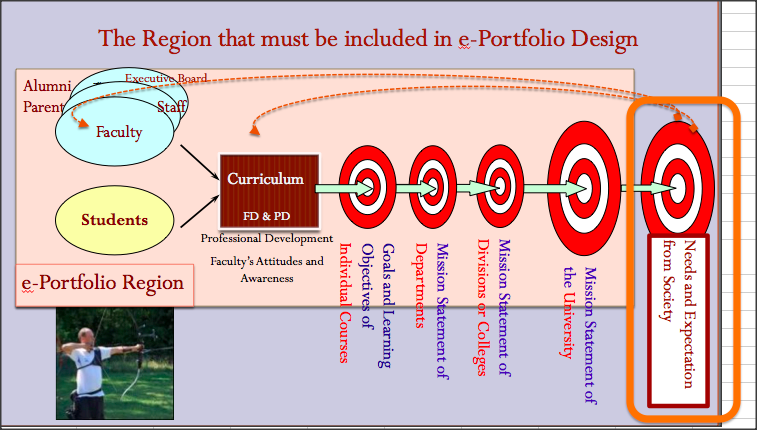 + Global
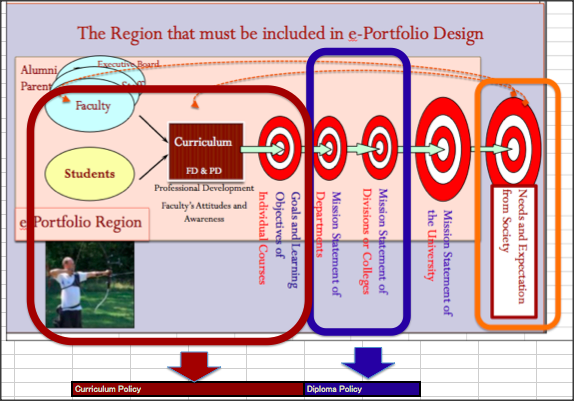 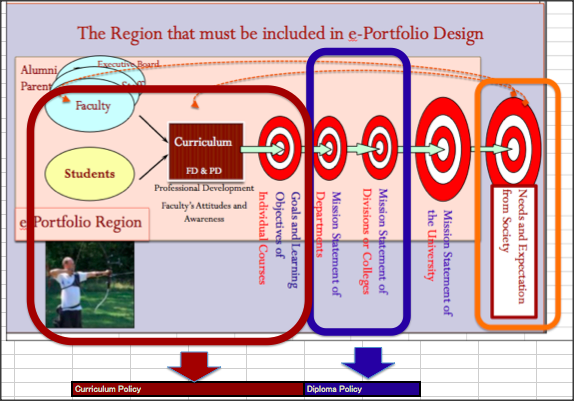 We will be focusing on the ICT enhanced learning in a course today.
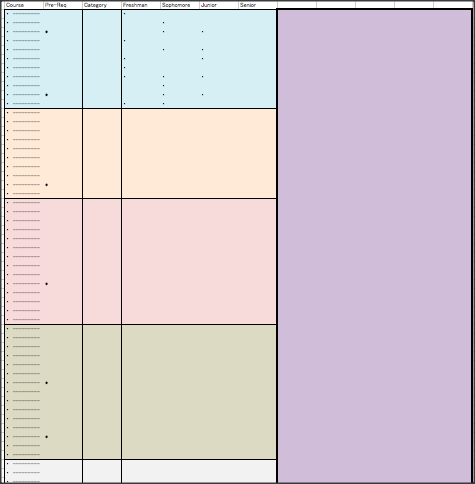 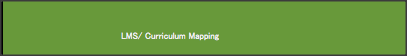 Enhancement by ICT
Course Level 
PBL through TBL
Communication and Sharing via Rich Media 
Virtual Learning Environment (24/7)
Strong Linkage between the learning environment and the daily life (Physical life – SNS – Learning Environment)
Curriculum Level
Visualization of the relation between the learning objectives in courses and the visions of the school or departments
Curriculum mapping 
Matrix for Learning Contents – Vision Components
Institutional Level
Visualization of where we stand as an institution
IR : e-Portfolio incorporating Carrier Design 
Proof of Education:  students’ growth of fundamental human skills in order to be a  member of the global society. i.e. School Mission = Graduating Students’ Accomplishment.
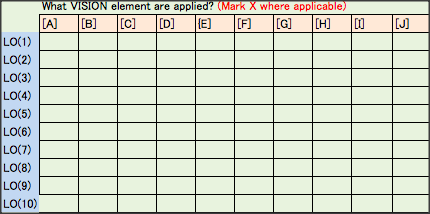 Concluding Remarks
In order to make this realm of research a field of science, we need to define:
The realm of research for the educational paradigm
Methodology: andragogy
Standard Operating Procedures for how to tackle with this field.
Example : Course Level
For the course level, KU has accomplished a course with Japanese students and foreign students in teams.
How to enhance communication ?
Project-Based Learning through Team-Based Learning
Class meets once a week.   Everybody meets Face-to-Face
Field Study : over the weekend   Only a few members from each team
Team Projects:    Product Design    Final Team Report (Concept Design to Marketing                                          Strategies & Promotion)       Presentation Materials / Promotion Videos
Use of ICT :  LINE
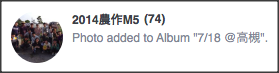 For the entire class

For teams:  each team has its own LINE group
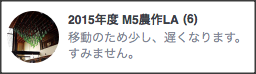 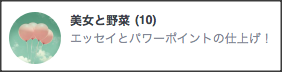 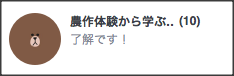 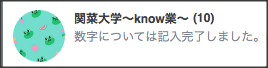 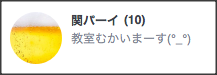 Field Study: Outside Class Learning
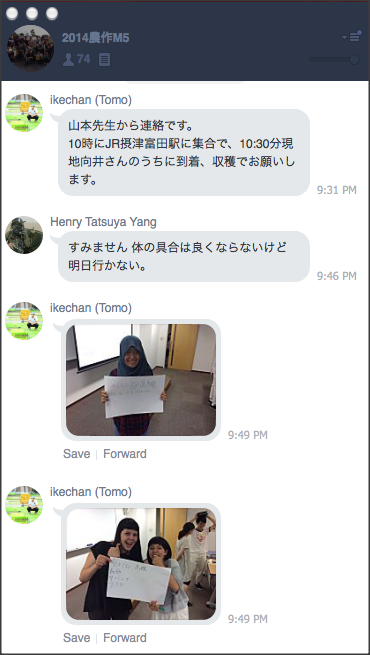 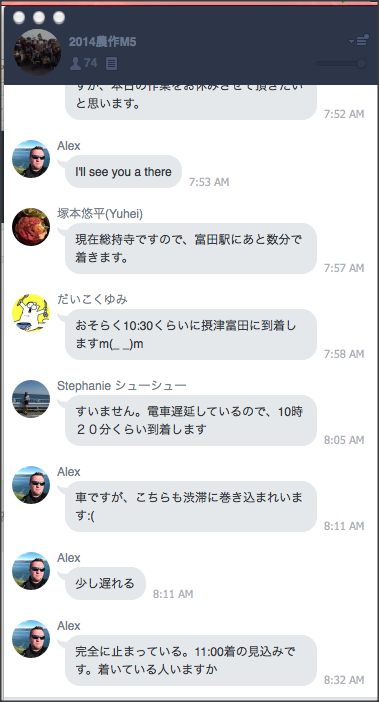 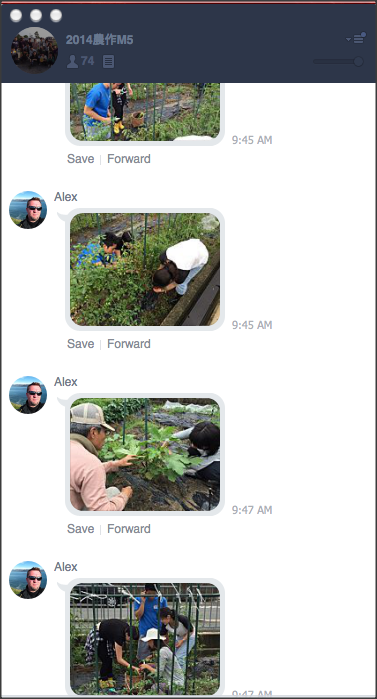 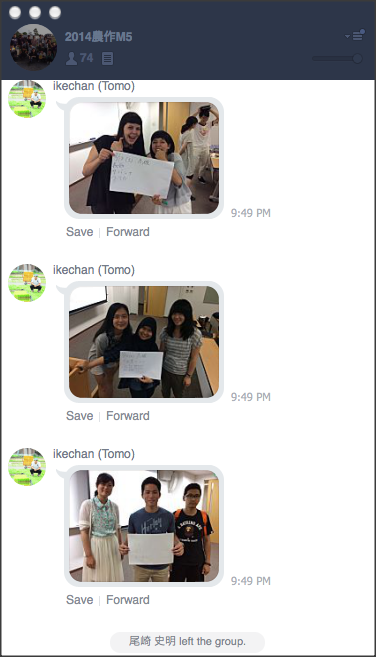 Field Study: Outside Class Learning
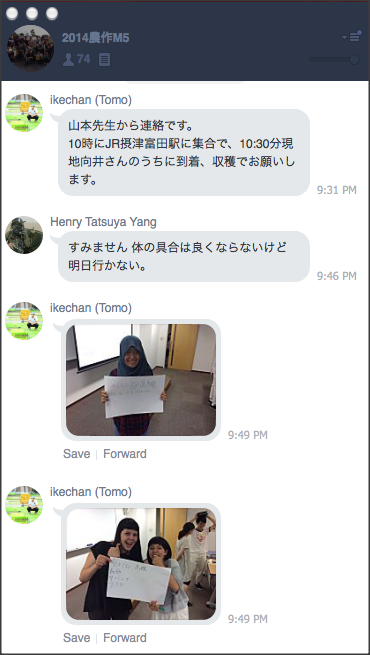 Announcing who will participate in the Field Study over the weekend.
Sharing plans for activities
Sharing the Field Study Experience in class
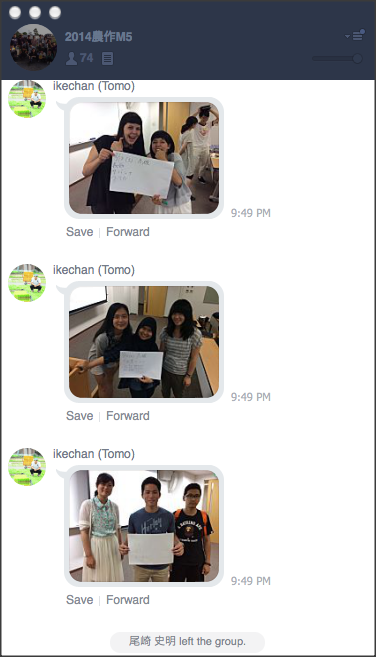 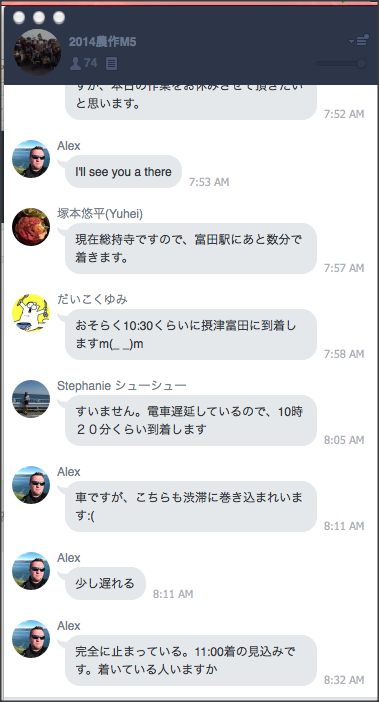 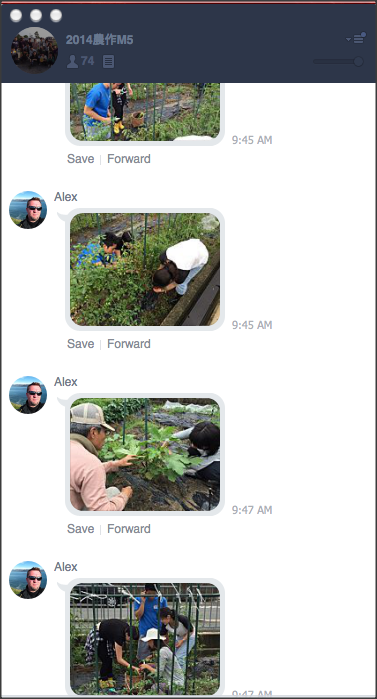 Organic Farm
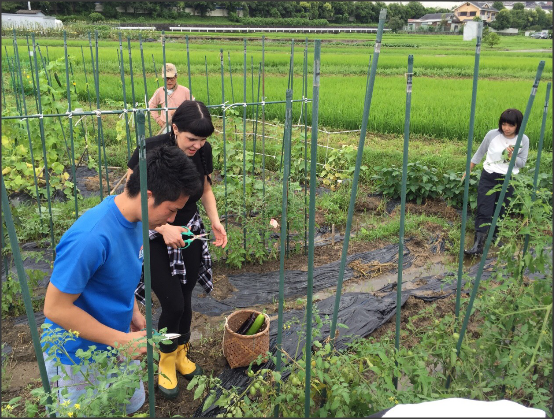 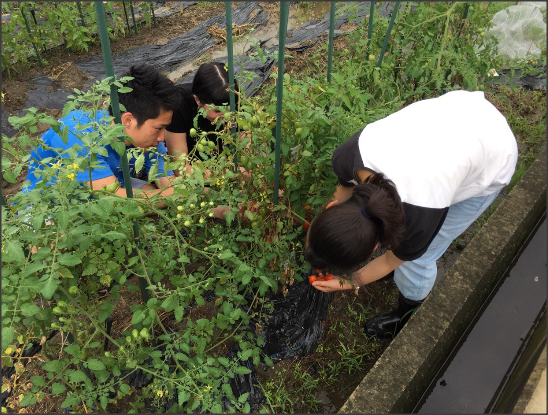 Organic　Farm
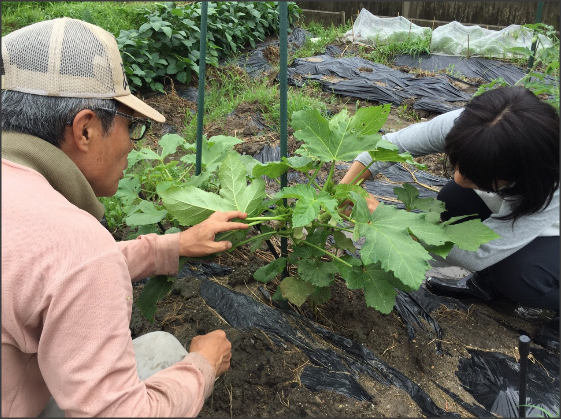 Local Farmer’s Advice
Use of ICT :  LINE
For teams:  each team has its own LINE group
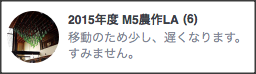 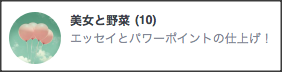 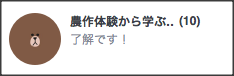 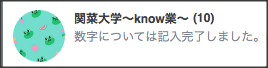 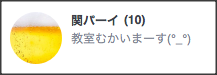 Team activity : TEAM LINE for Discussion (outside class)
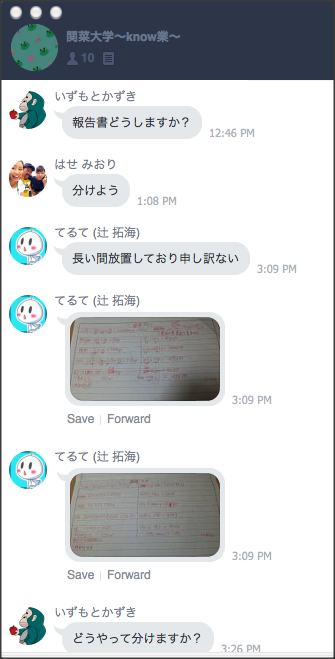 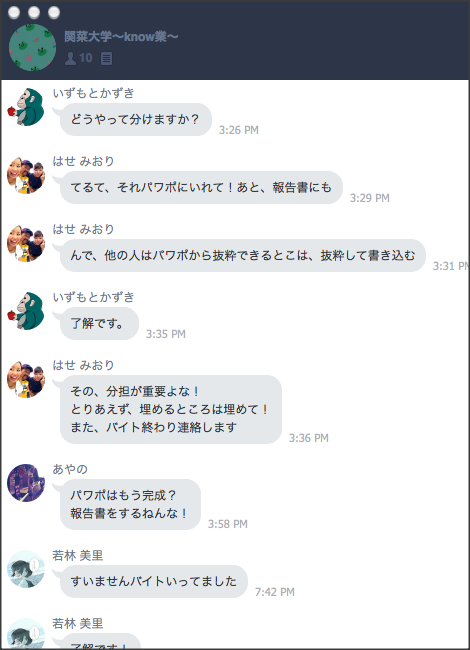 Team activity : LINE for Discussion (outside class)
What has been done so far?
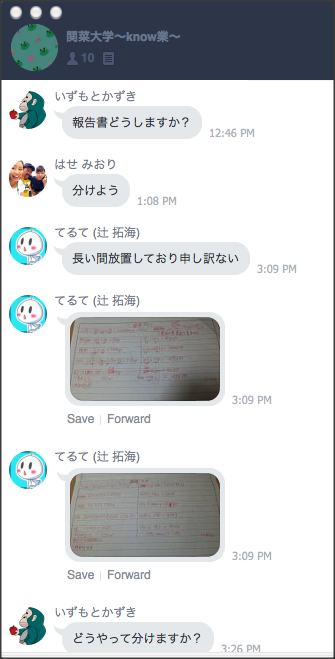 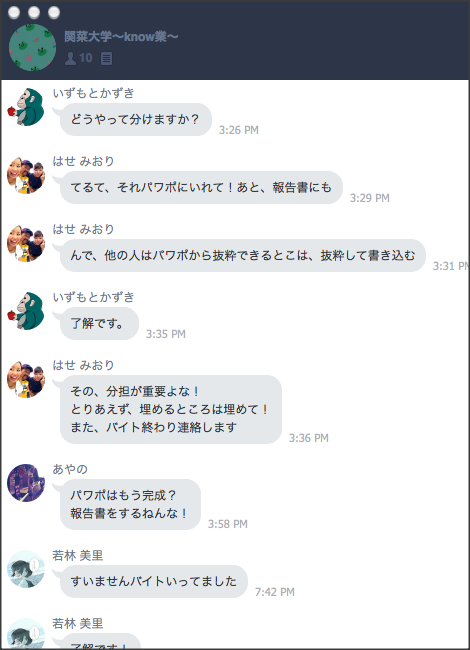 Assigning Tasks among members
Sharing plans for activities
Sharing Learning Experience among team members
Preparing for the Team Presentation 
-   Preparing for the Team Report
Google  Drive Share/Edit
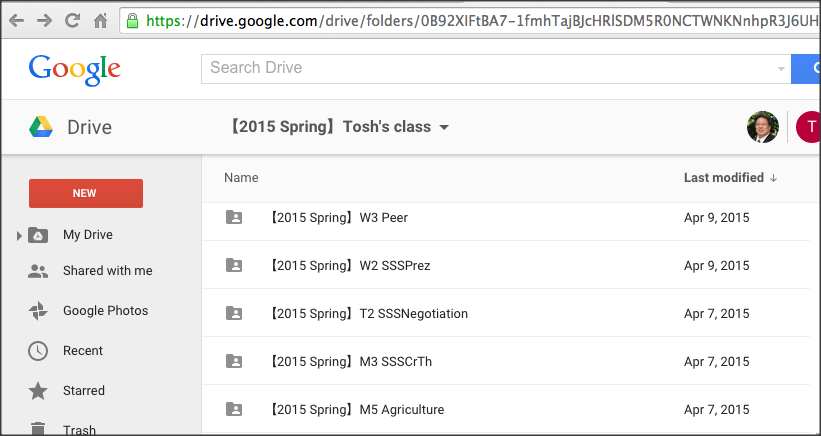 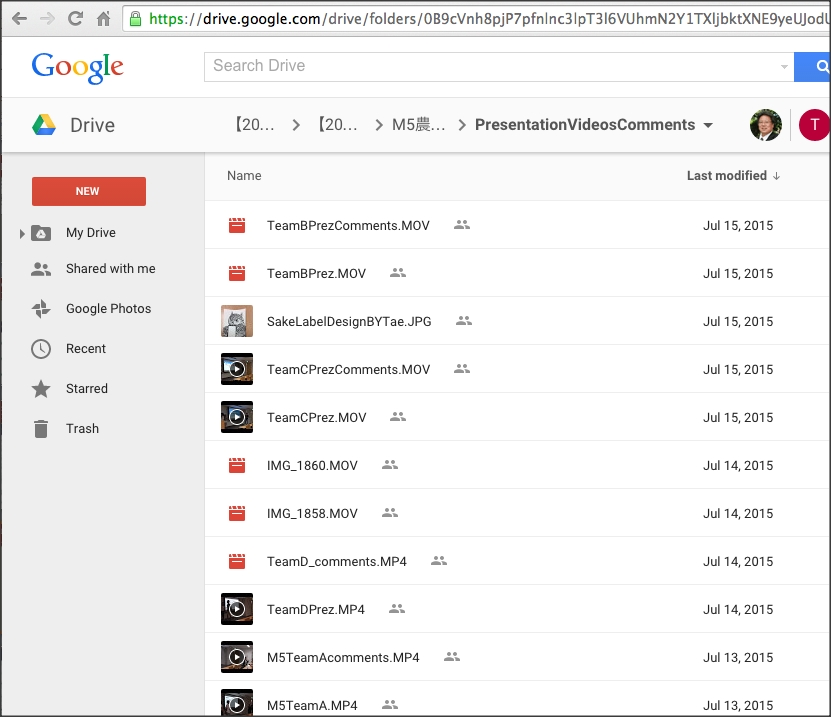 Team presentation videos
comments
All linked with TEAM LINE
All linked with TEAM LINE
All linked with TEAM LINE
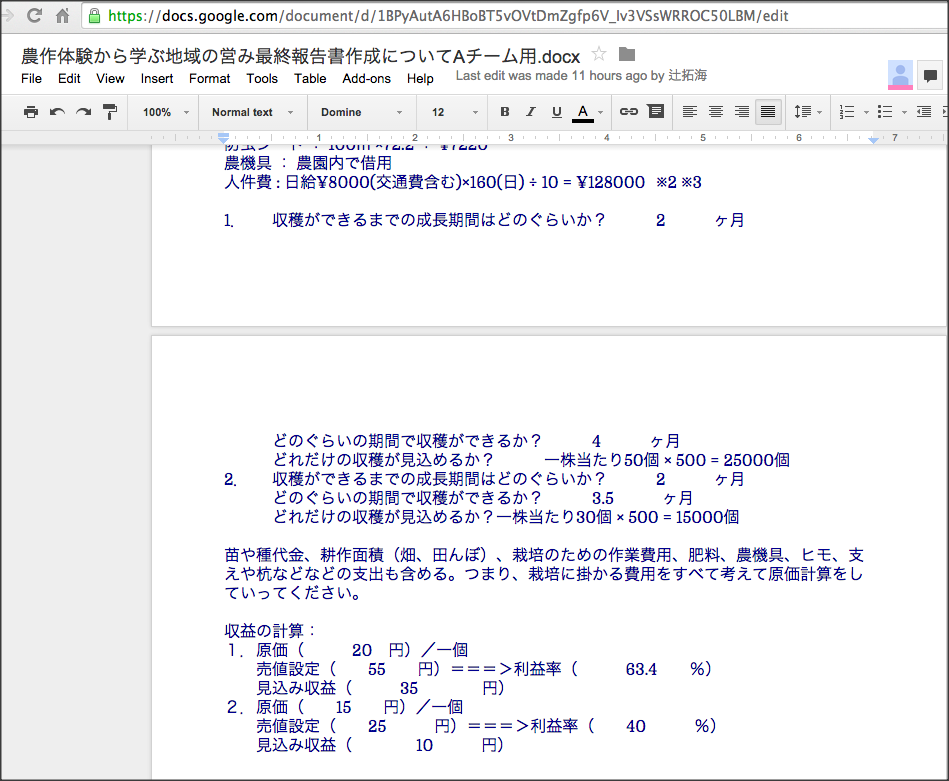 Team presentation slides 
All can edit online
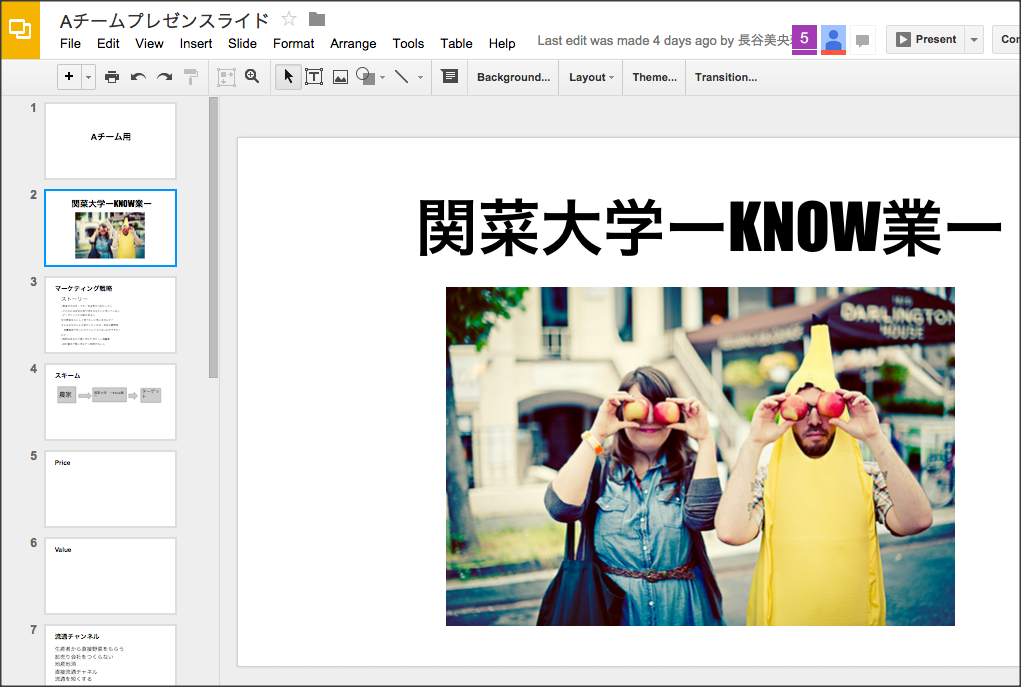 Team Reports
All can edit online.
Google Drive Share/Edit
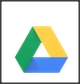 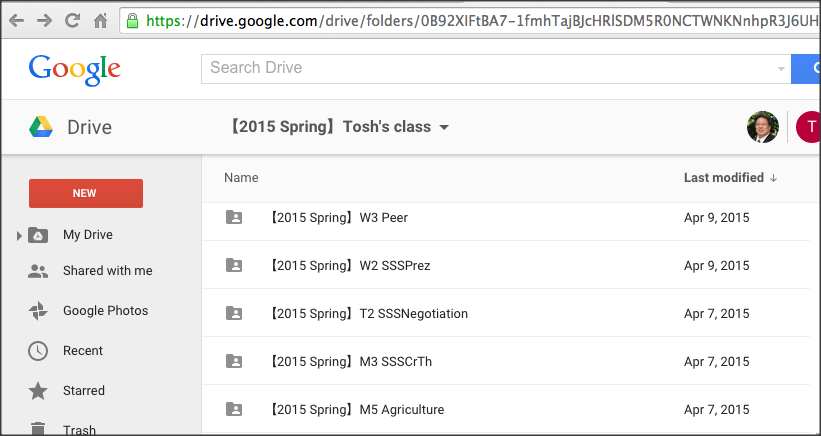 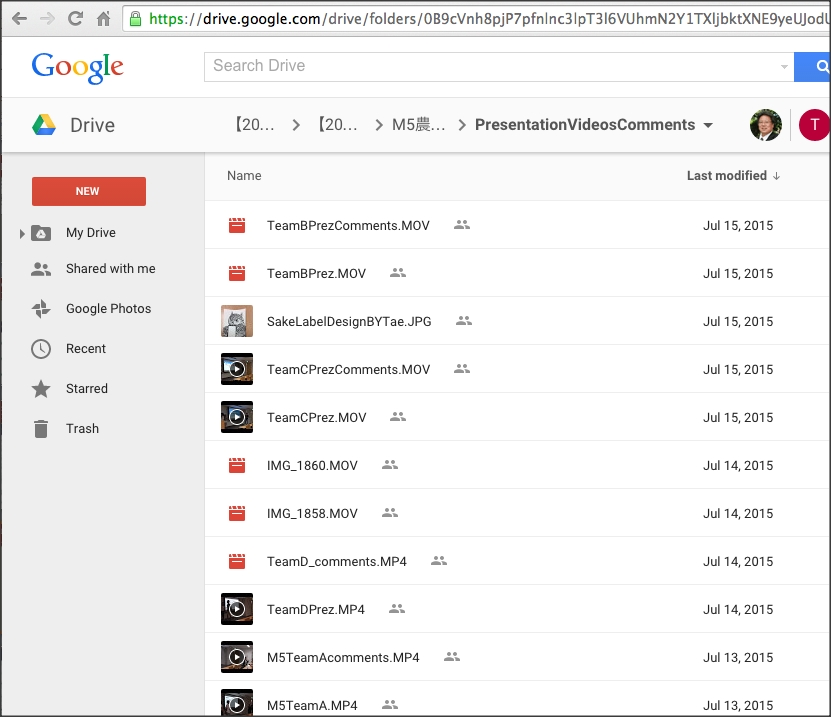 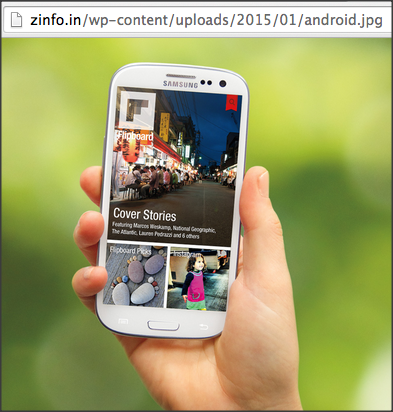 Team presentation videos
comments
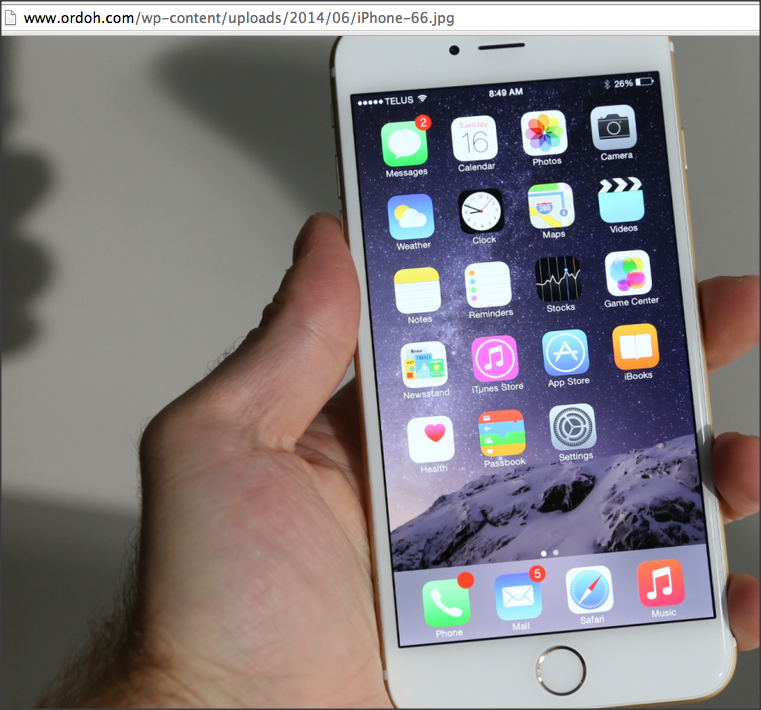 All linked with TEAM LINE
All linked with TEAM LINE
All linked with TEAM LINE
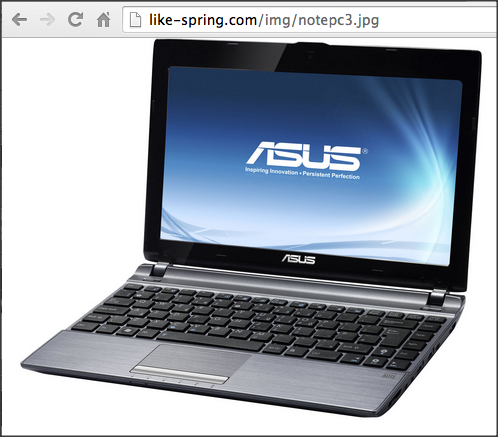 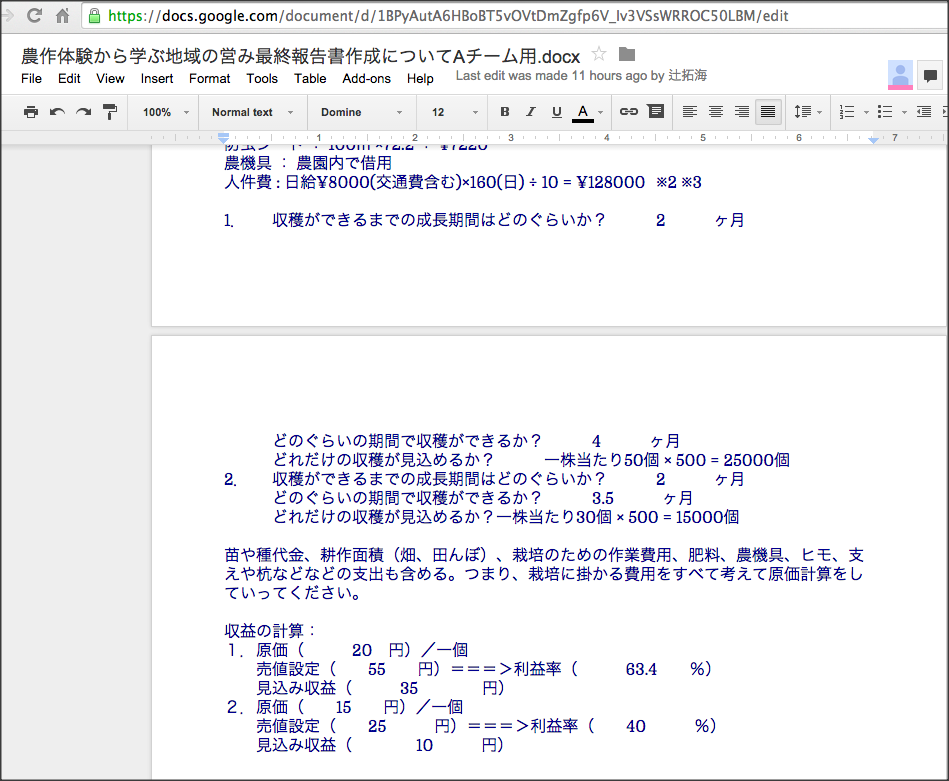 Team presentation slides 
All can edit online
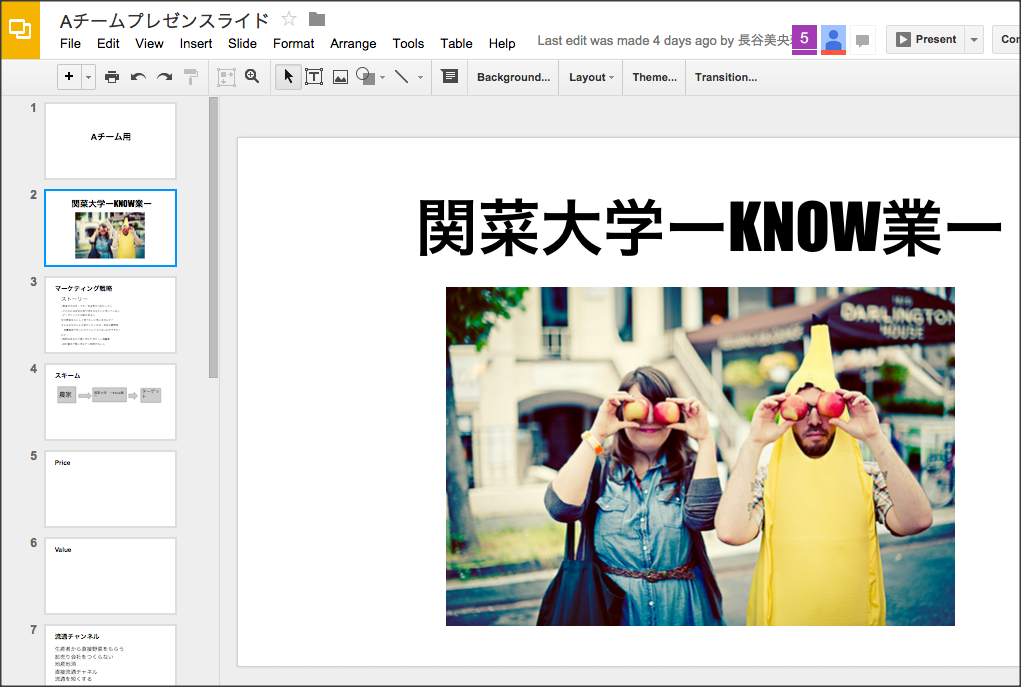 Team Reports
All can edit online.
Google Drive Share/Edit
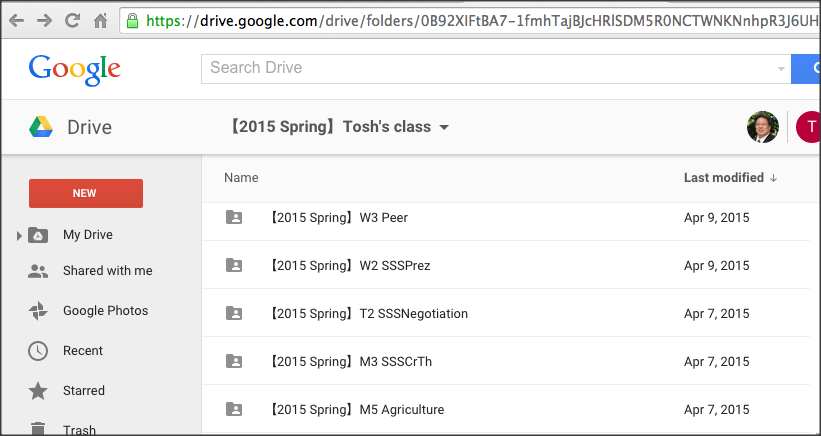 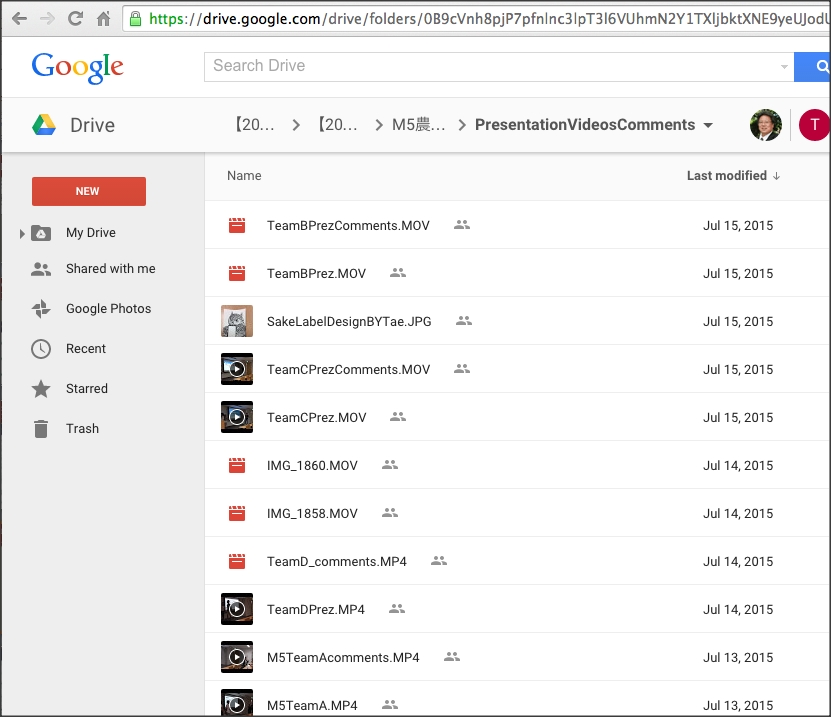 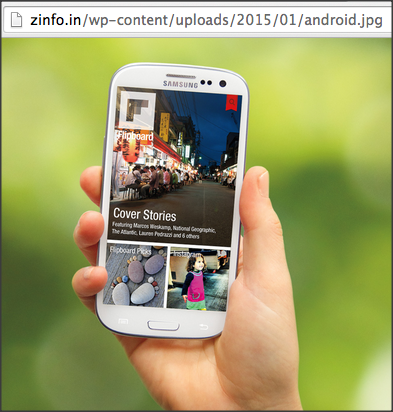 Team presentation videos
comments
Gurantees 24/7 team learning environment
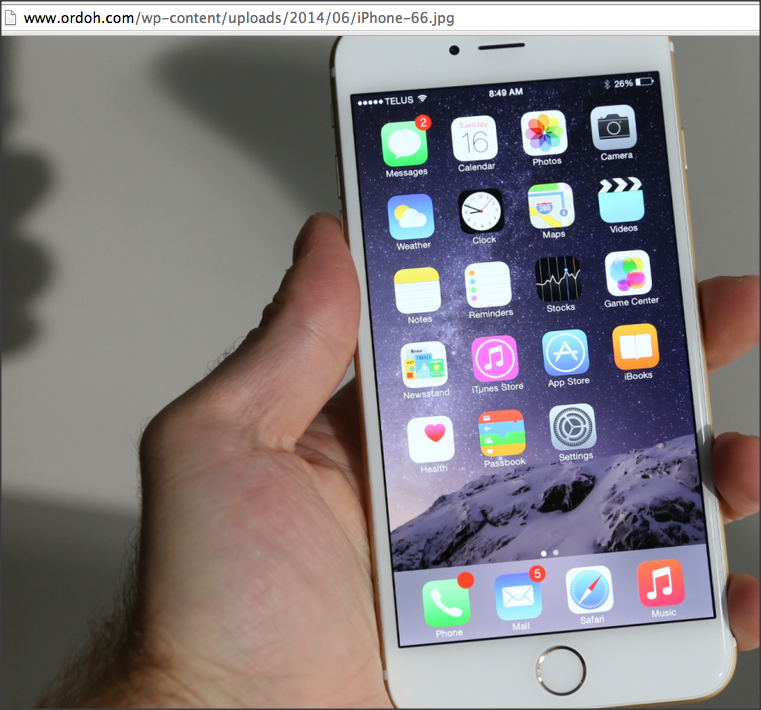 All linked with TEAM LINE
All linked with TEAM LINE
All linked with TEAM LINE
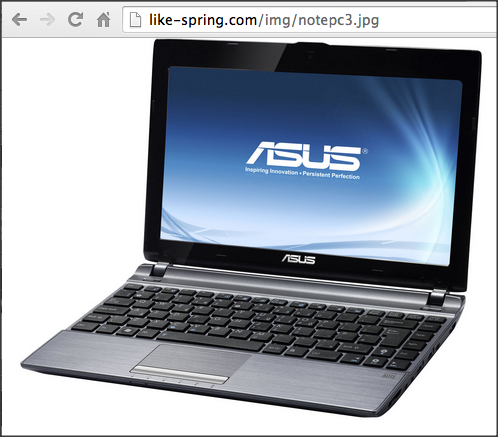 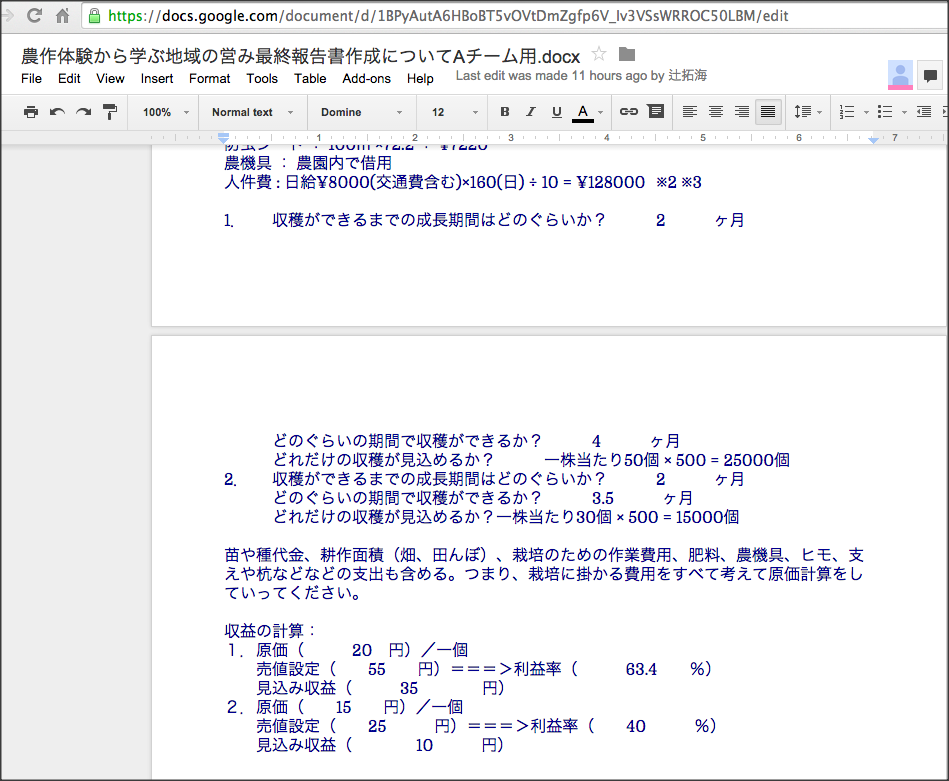 Team presentation slides 
All can edit online
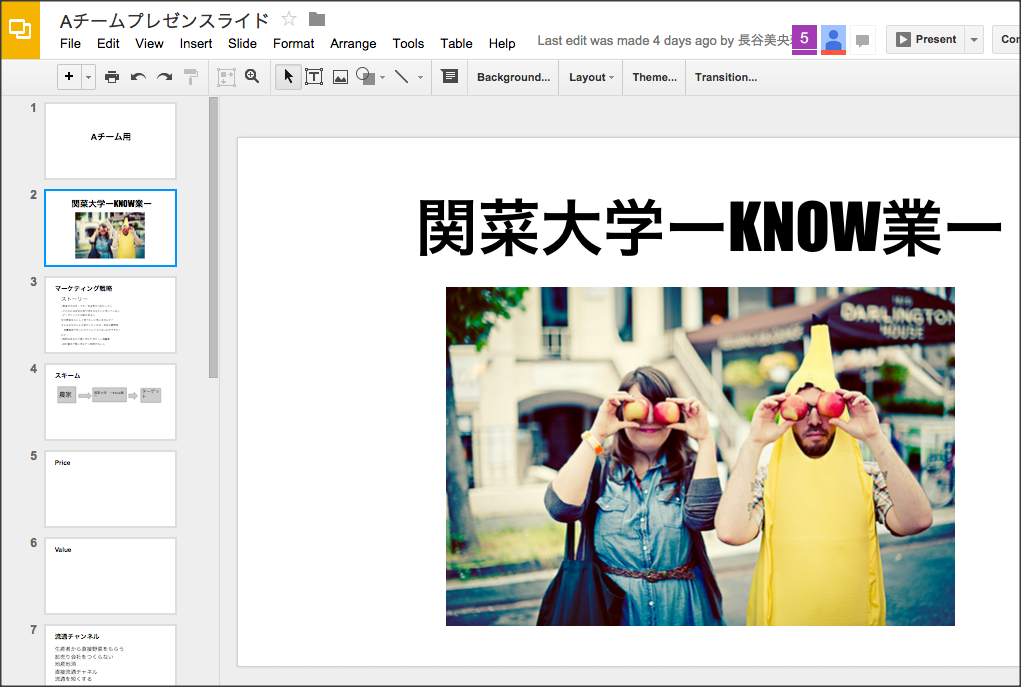 Team Reports
All can edit online.
Next Step
Targeting at universities in the ASEAN Region: universities with mutual agreement.
eCulture for mutual understanding and sharing of cultural values, daily life, life style, food, school life, rituals, etc.
social entrepreneurship for problem-solving in the society, issues in life. water, food, transportation, school system, concept design of new products, use of IT etc.
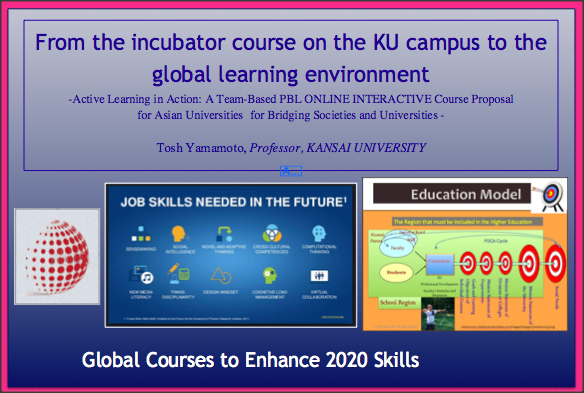 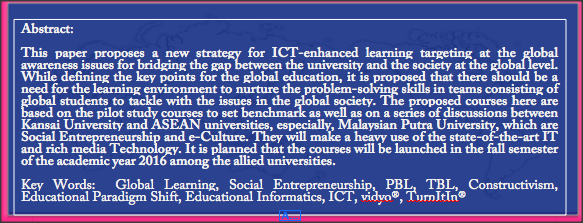 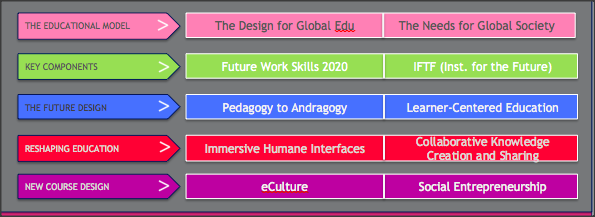 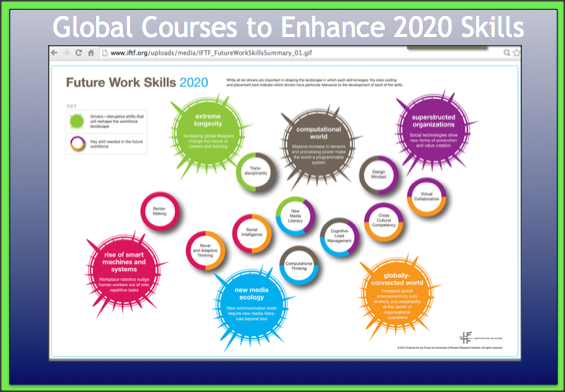 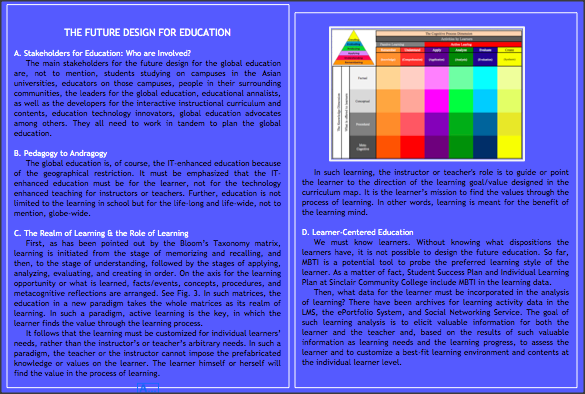 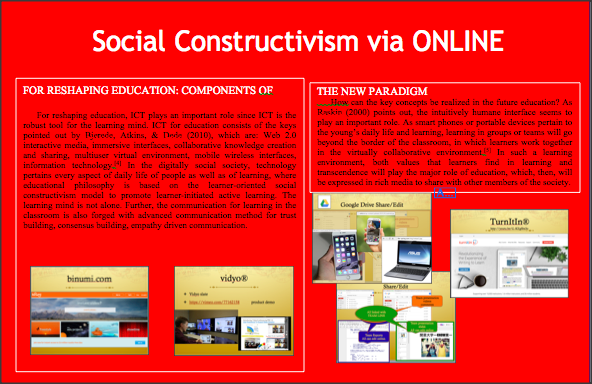 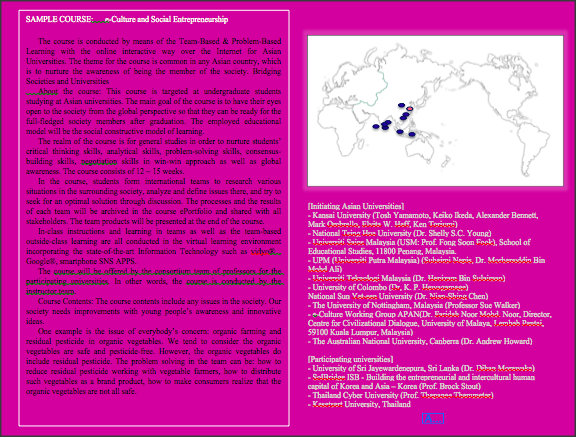 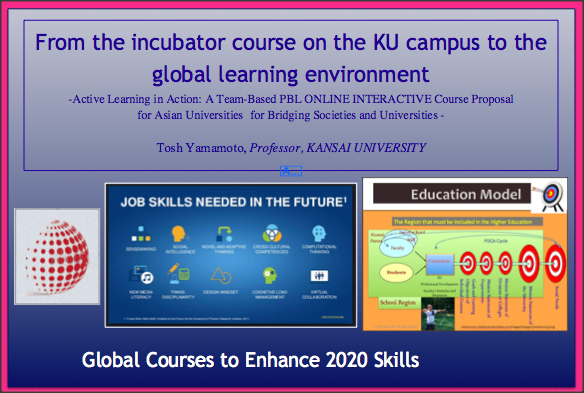 Educational Informatics
A Paradigm Shift for IT-enhanced Education

Tosh Yamamoto  (Kansai University, JP)
Ti-Chuang (Timothy) Chiang (National Taiwan University)